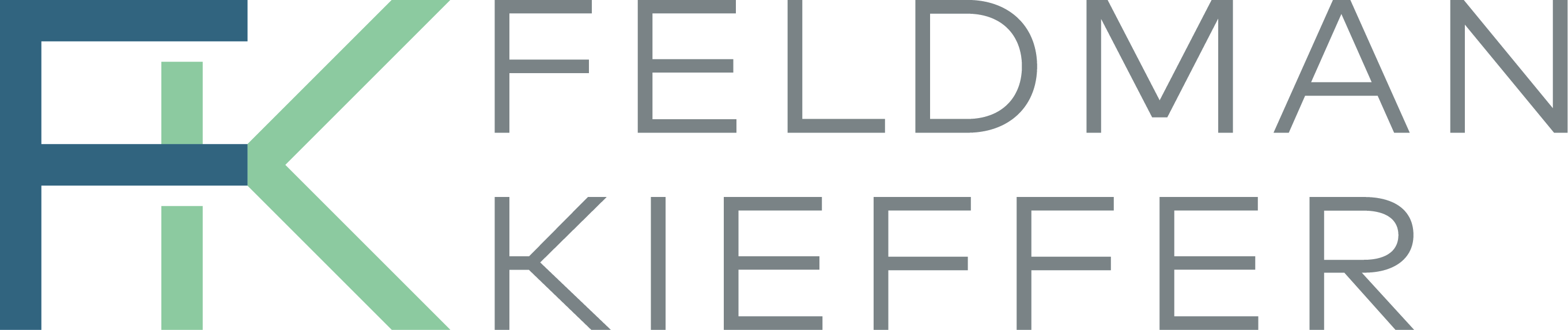 COVID-19 and Employment Law
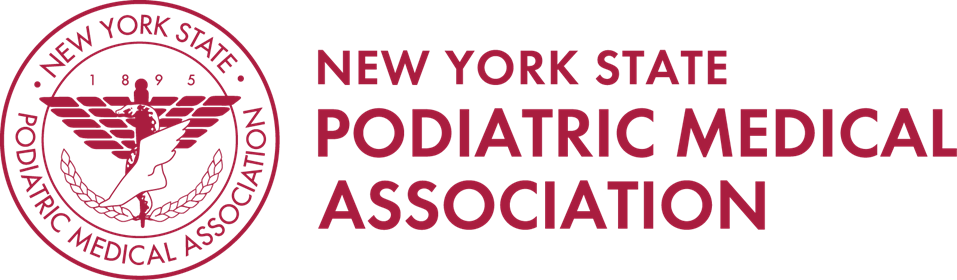 Matthew S. Feldman, Esq.
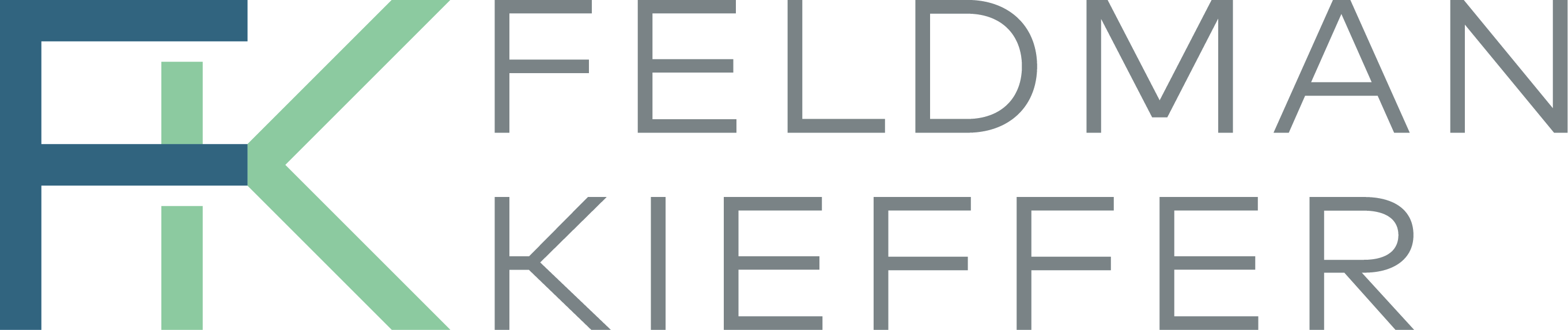 Attendee Questions may be submitted via email:

MFeldman@FK.Law
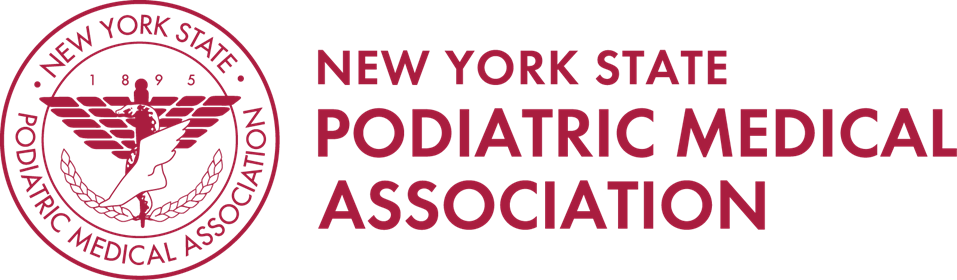 Matthew S. Feldman, Esq.
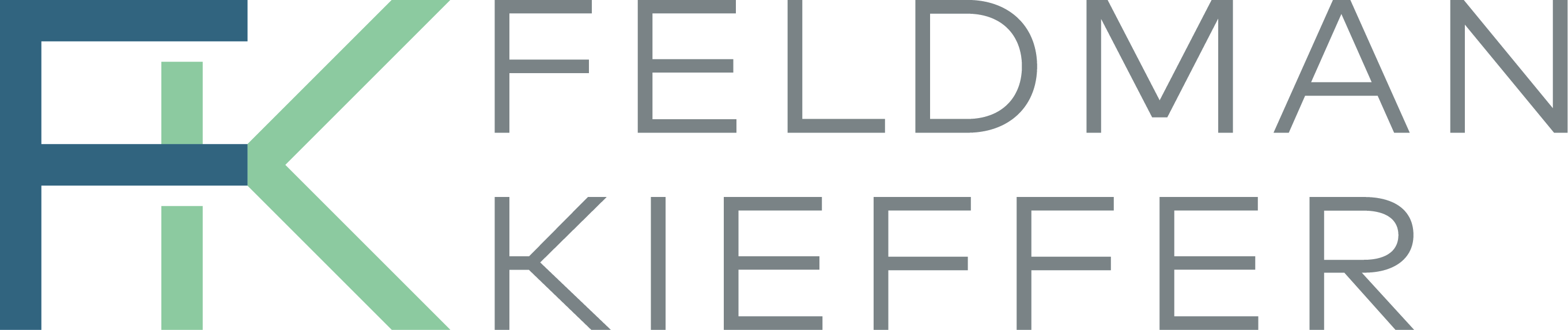 This presentation is based on the most current information available at this time. Given the fluid nature of the COVID-19 pandemic, please refer to resources cited throughout this presentation for the latest guidance from federal and state agencies.
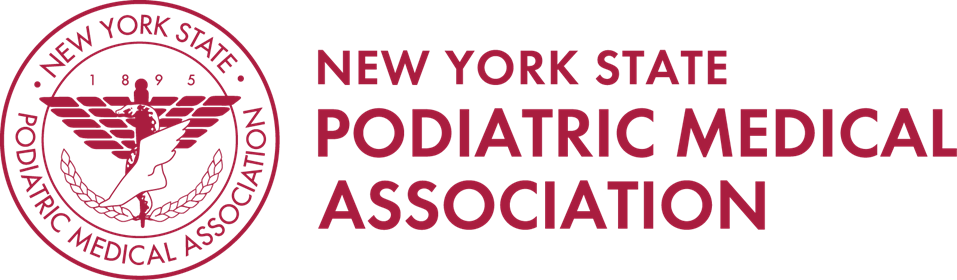 Matthew S. Feldman, Esq.
TOPICS TO DISCUSS
New York State Business Closure Status Directives
Protecting employees from COVID-19 exposure.
Addressing a COVID-19 exposure in the workplace.
Managing  employee-leave during the pandemic.
Cost-saving strategies to mitigate the loss of workforce.
Resources to recover financial losses caused by the pandemic.
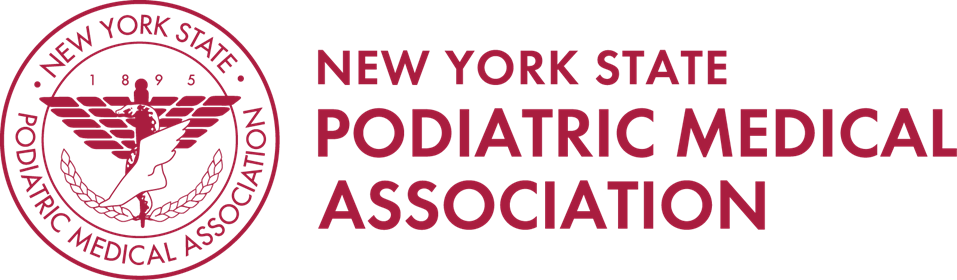 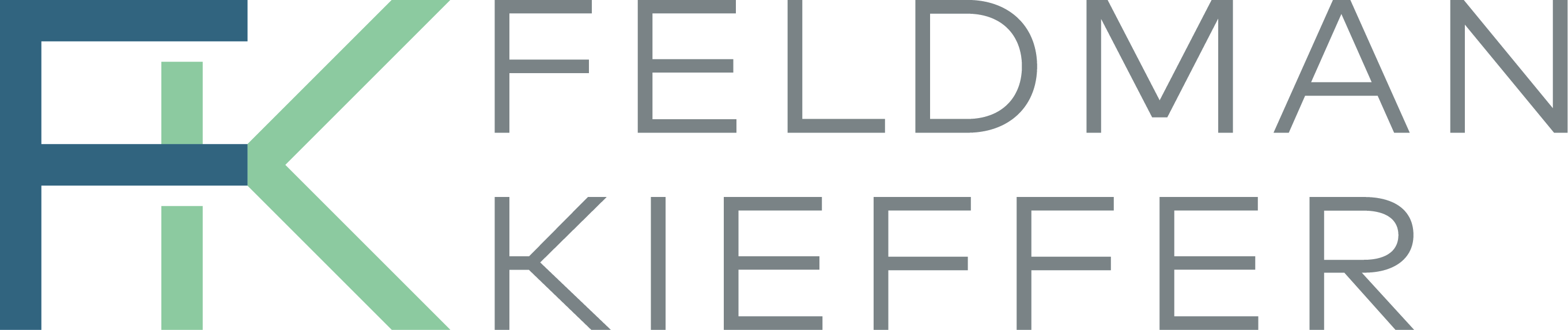 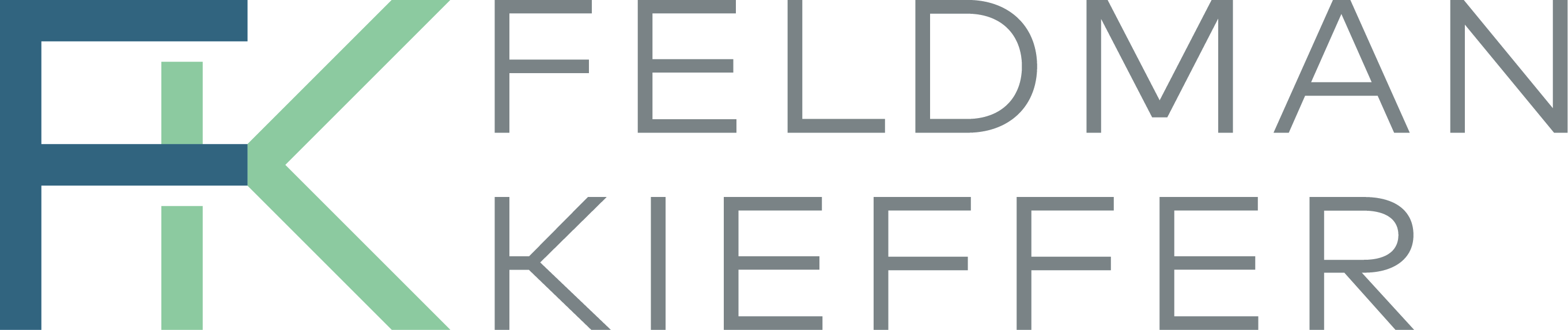 How is Governor Cuomo’s executive order to close non-essential businesses applicable to your practice?
March 20, 2020: Governor Cuomo’s “New York State on PAUSE” Executive Order 202.6 of Friday, March 20, 2020 requiring all dental practices to close by 8 p.m. March 22, 2020, except for emergency services.
Fines will be imposed for any businesses not complying with the order. 
Coordinating Dental Emergency Service 
Prepare a list of employees who are “on-call” for emergency services.
Note that state labor laws may require that you pay some employees who were “on-call”
 Ensure that all employees “on call” are aware of your procedures for preventing the spread of COVID-19, and are trained to implement all preventative measures to keep both employees and patients safe and healthy.
Resources:
Governor's Executive Order
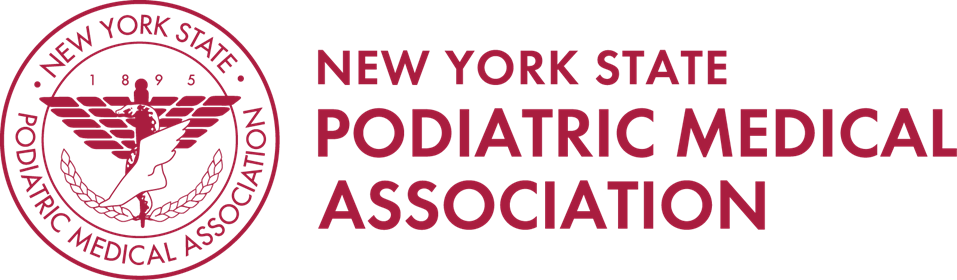 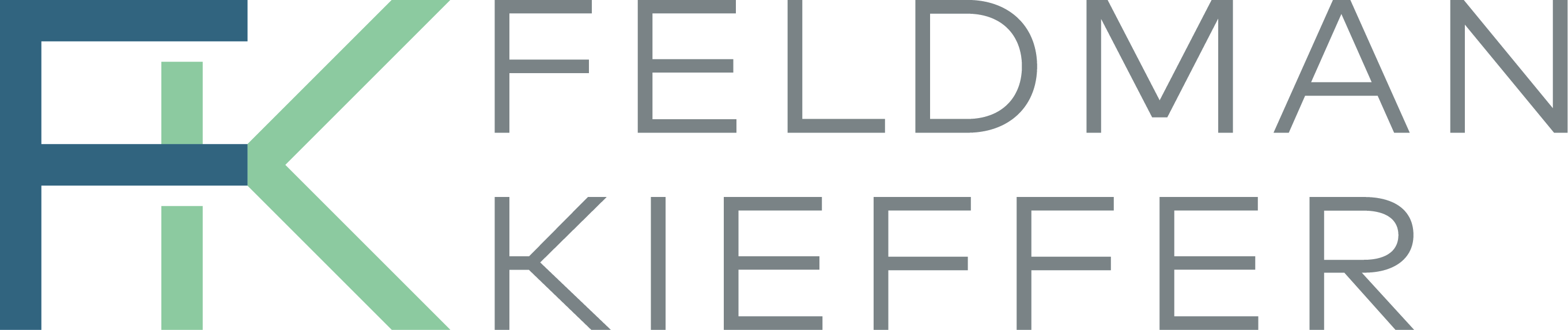 [Speaker Notes: Symptoms include fever, cough, shortness of breath. Because there is a lot of unknown information about this virus, I recommend checking the CDC website on a regular basis. 
For example, an essential municipal worker may need to have contact with the public and vendors on a daily basis. 
For example, discourage workers from using other workers’ phones, desks, offices or other work tools, when possible,” practice social distancing, and maintain regular housekeeping practices, including routine cleaning and disinfecting of surfaces, equipment and other elements of the work environment.]
How can employers protect essential employees from being exposed to COVID-19 in the workplace?
Lower Risk (Caution)
Jobs that require no contact with the public.
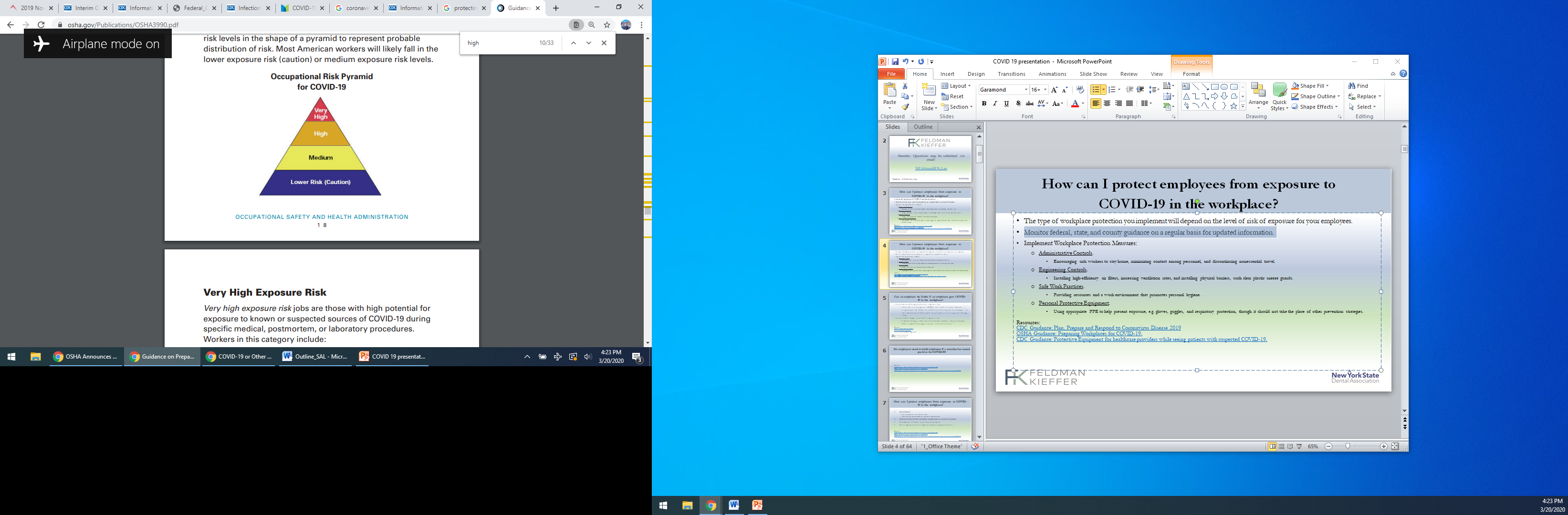 Protective Measures:
Monitor public health communications about COVID-19 recommendations and ensure that workers have access to that information. 
Collaborate with workers to designate effective means of communicating important COVID-19 information.
Separate sick employees. 
Encourage employees not to come to work if sick.
Resources:
OSHA Guidance: Preparing Workplaces for COVID-19. 
CDC Guidance: Protective Equipment for Healthcare Providers
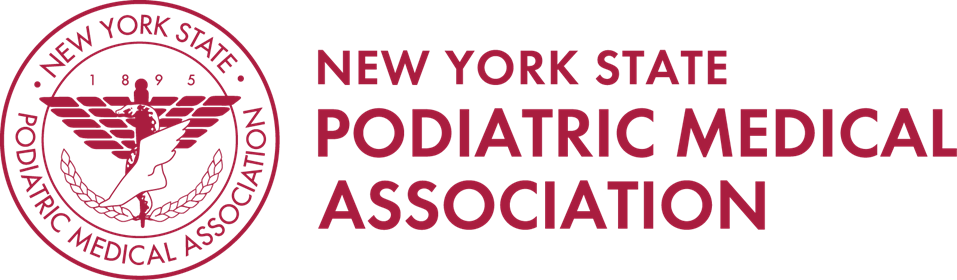 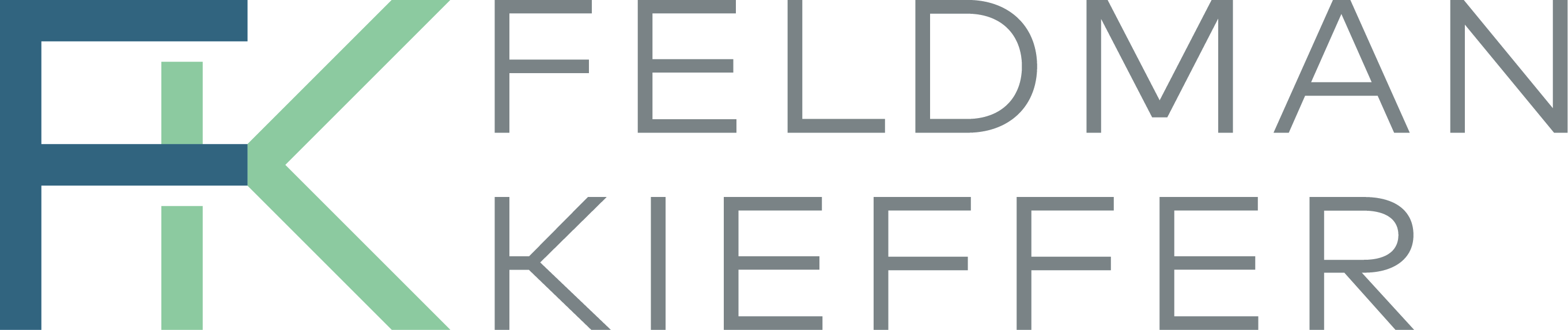 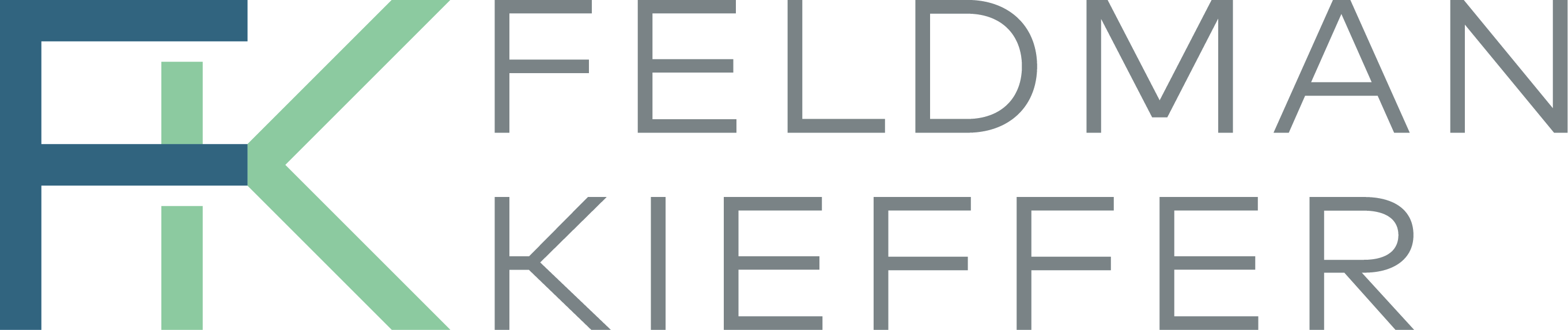 [Speaker Notes: The measures you take to protect your workforce should correlate with the level of risk your employees face. OSHA and the CDC agree that  employees who are at higher risk of contracting COVID-19 will require more rigorous preventative protections.]
How can employers protect essential employees from being exposed to COVID-19 in the workplace?
Medium
Jobs that require frequent close (within 6 ft) contact with people who may be infected.
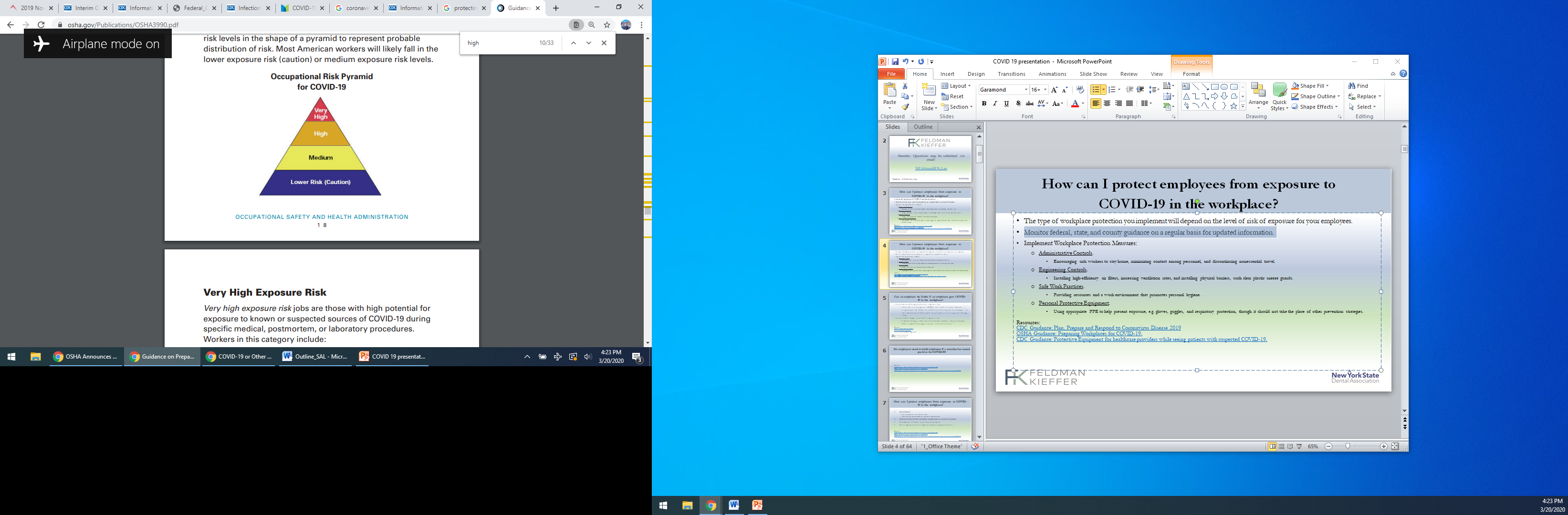 Protective Measures:
Install physical barriers, such as clear plastic sneeze guards, where feasible.
Consider offering face masks to ill employees and customers.
Post signs warning clients and customers 
Where necessary limit public access to specific areas.
Consider ways to lower face-to-face contact with public.
Require the use of gloves and face masks where necessary.
Resources:
OSHA Guidance: Preparing Workplaces for COVID-19. 
CDC Guidance: Protective Equipment for Healthcare Providers
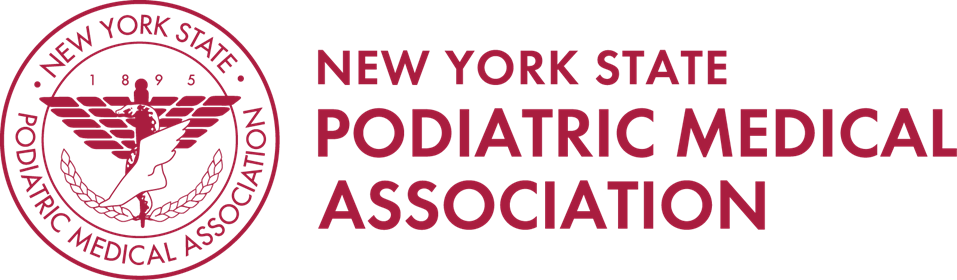 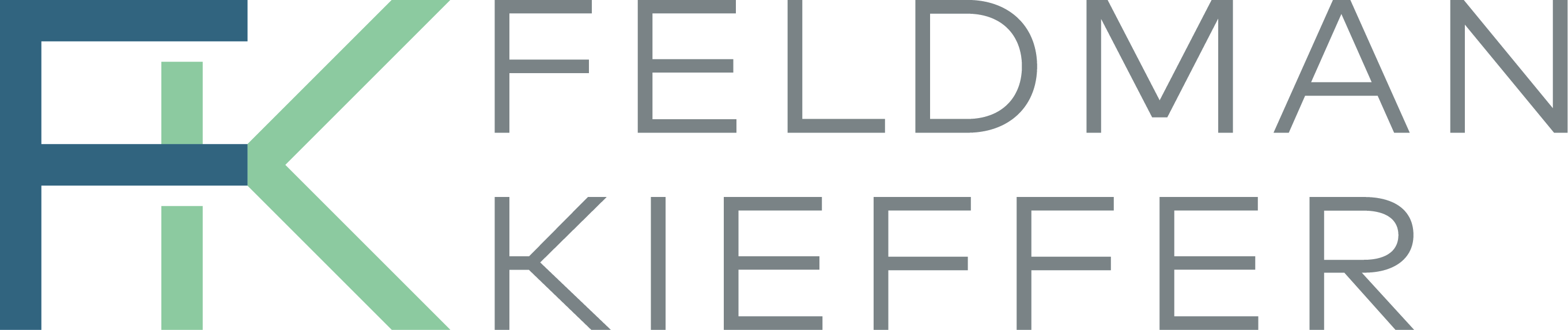 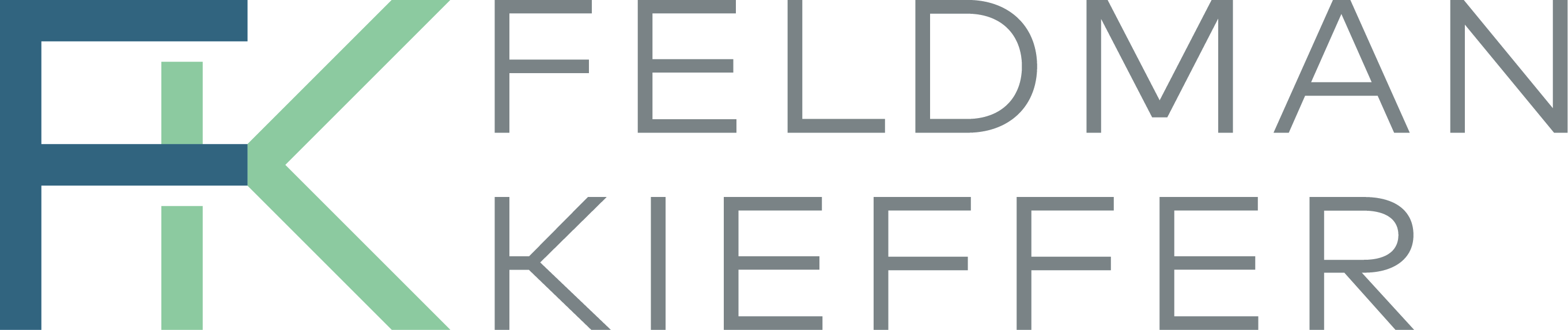 [Speaker Notes: Symptoms include fever, cough, shortness of breath. Because there is a lot of unknown information about this virus, I recommend checking the CDC website on a regular basis. 
For example, an essential municipal worker may need to have contact with the public and vendors on a daily basis. 
For example, discourage workers from using other workers’ phones, desks, offices or other work tools, when possible,” practice social distancing, and maintain regular housekeeping practices, including routine cleaning and disinfecting of surfaces, equipment and other elements of the work environment.]
How can employers protect essential employees from being exposed to COVID-19 in the workplace?
Very High: 
perform aerosol procedures on known or suspected COVID-19 patients.
handle specimens for known or suspected COVID-19 patients.
High
Healthcare delivery and support staff who render care or treatment to known or suspected COVID-19 patients.
Medical transport workers.
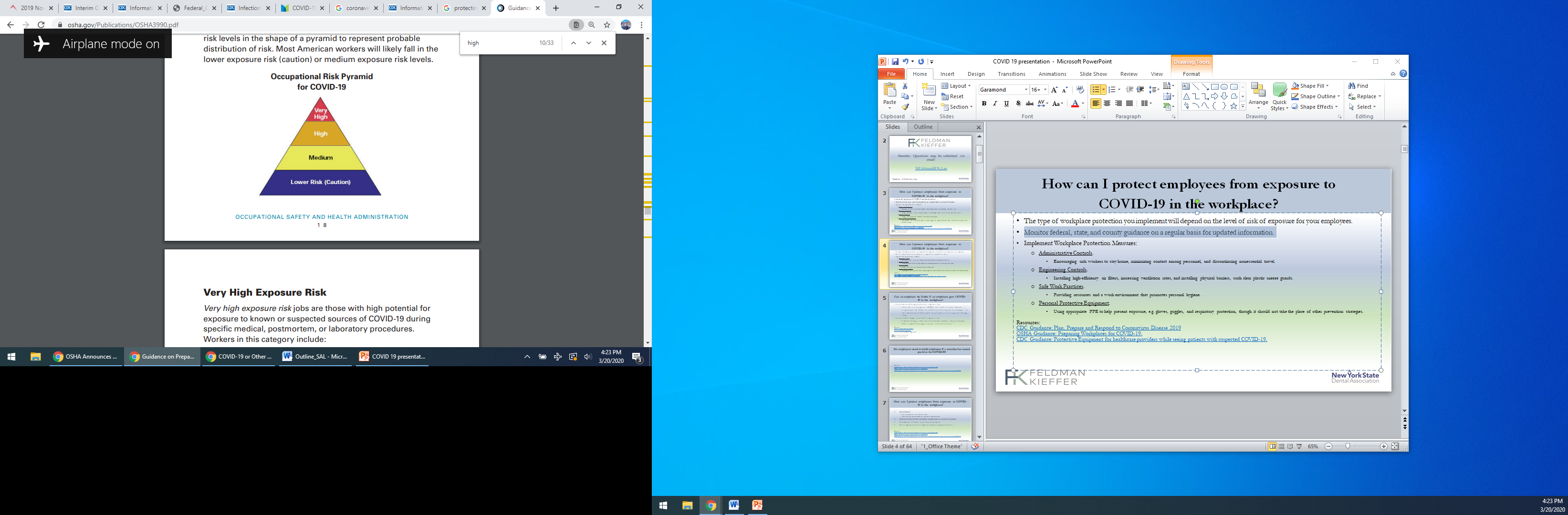 Protective Measures:
Air handling systems, isolation rooms, take Biosafety.
Provide job-specific safety training.
Provide all necessary sanitization – must be 60% alcohol. 
Personal Protective Equipment required by the CCD.
Resources:
OSHA Guidance: Preparing Workplaces for COVID-19. 
CDC Guidance: Protective Equipment for Healthcare Providers
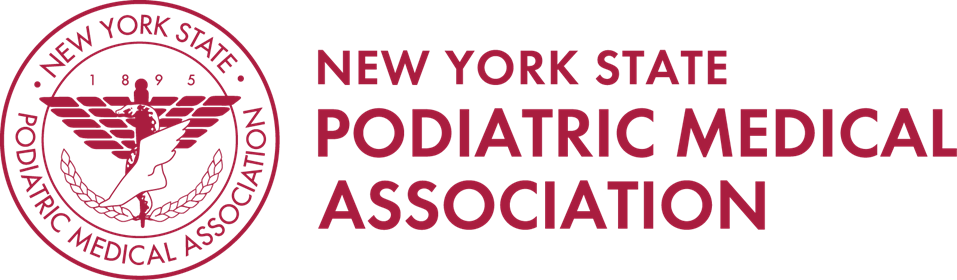 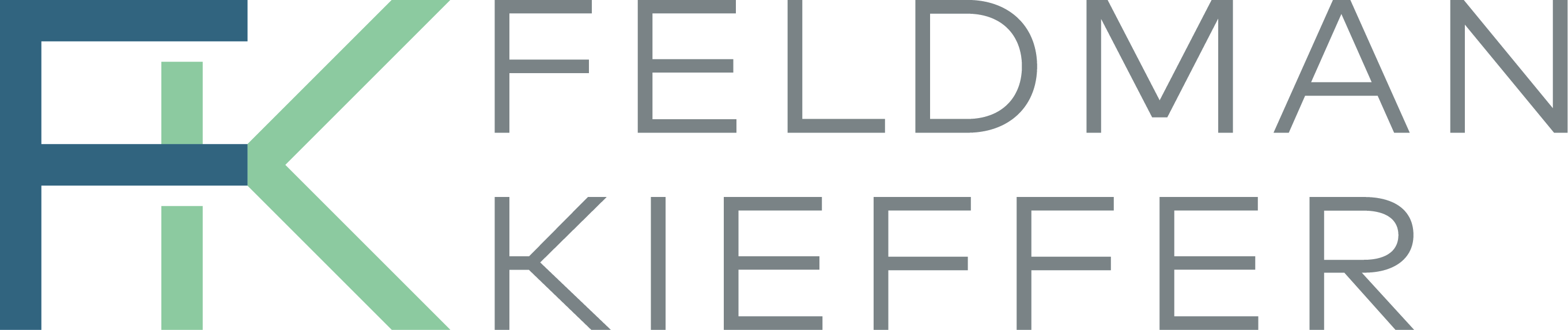 [Speaker Notes: Symptoms include fever, cough, shortness of breath. Because there is a lot of unknown information about this virus, I recommend checking the CDC website on a regular basis. 
For example, an essential municipal worker may need to have contact with the public and vendors on a daily basis. 
For example, discourage workers from using other workers’ phones, desks, offices or other work tools, when possible,” practice social distancing, and maintain regular housekeeping practices, including routine cleaning and disinfecting of surfaces, equipment and other elements of the work environment.]
How can employers protect essential employees from being exposed to COVID-19 in the workplace?
Stay informed:
Know the symptoms of COVID-19 and how it is spread. 
Monitor federal, state, and county guidance on a regular basis for updated information.
Implement basic infection prevention measures based on sources of exposures. 
Notify employees of all measures you are taking to protect exposure. 
Monitor employees and visitors for symptoms, and keep the sick separate from the healthy.
Resources:
CDC Guidance: Plan, Prepare and Respond to Coronavirus Disease 2019
OSHA Guidance: Preparing Workplaces for COVID-19. 
CDC Guidance: Protective Equipment for healthcare providers while seeing patients with suspected COVID-19. 
The President’s Coronavirus Guidelines for America
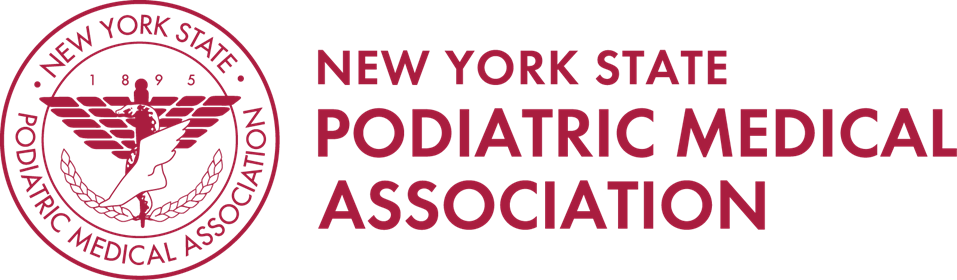 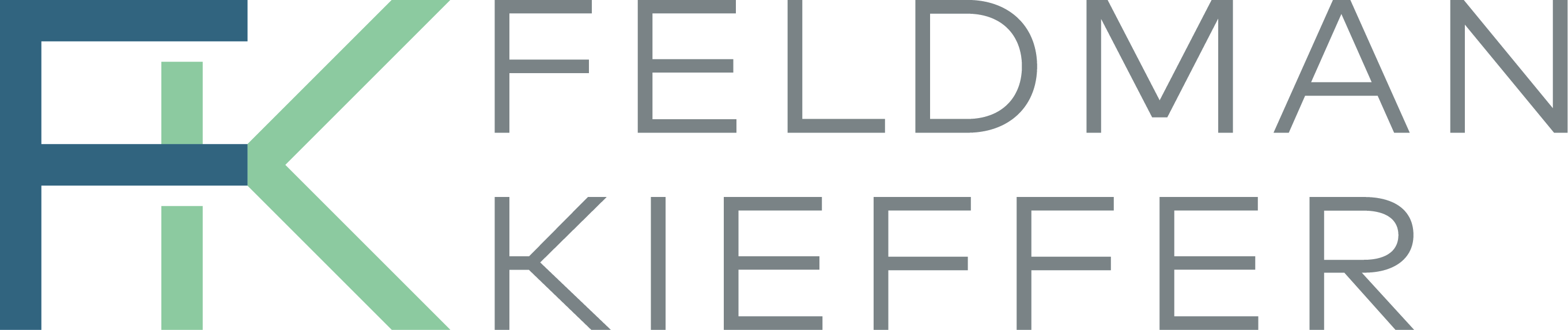 [Speaker Notes: Symptoms include fever, cough, shortness of breath. Because there is a lot of unknown information about this virus, I recommend checking the CDC website on a regular basis. 
For example, an essential municipal worker may need to have contact with the public and vendors on a daily basis. 
For example, discourage workers from using other workers’ phones, desks, offices or other work tools, when possible,” practice social distancing, and maintain regular housekeeping practices, including routine cleaning and disinfecting of surfaces, equipment and other elements of the work environment.]
Can an employer ask employees to disclose conditions that put them at risk of COVID-19 complications?
No. Under the American’s with Disabilities Act, this would be a “medical inquiry” which may only be conducted if it is job-related and consistent with business necessity. 

IF VOLUNTARILY DISCLOSES A CONDITION:
The employer must  provide any reasonable accommodations the employee believes is necessary to limit the risk of exposure.
Information must be kept confidential.
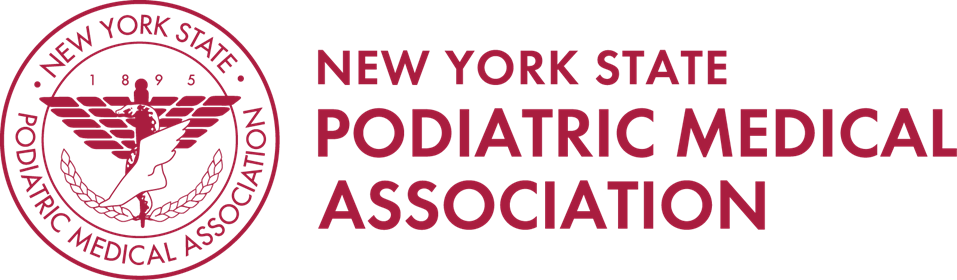 Resources:
EEOC Pandemic Facts
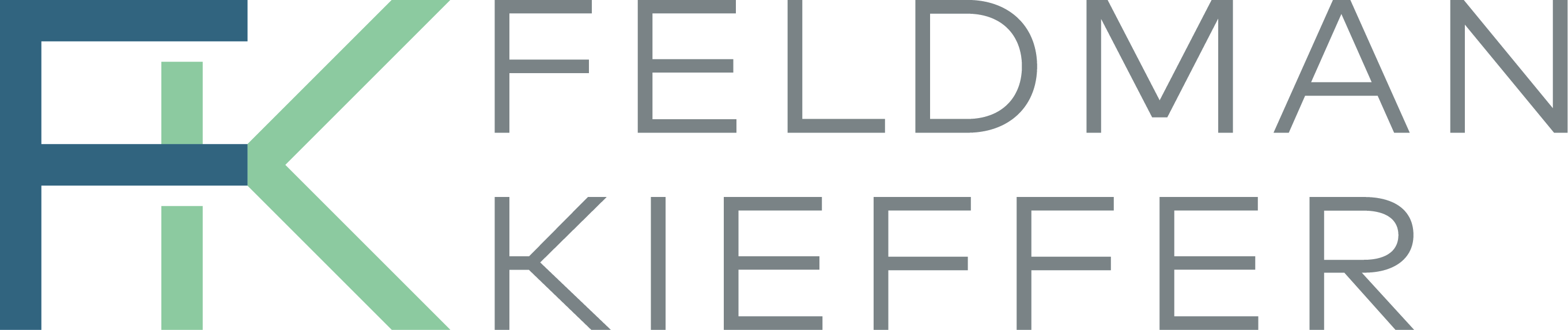 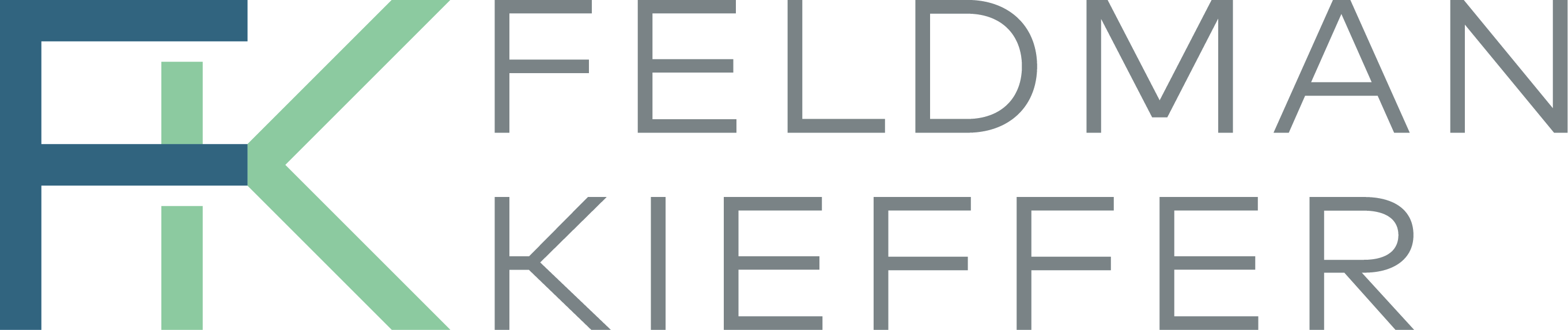 [Speaker Notes: Symptoms include fever, cough, shortness of breath. Because there is a lot of unknown information about this virus, I recommend checking the CDC website on a regular basis. 
For example, an essential municipal worker may need to have contact with the public and vendors on a daily basis. 
For example, discourage workers from using other workers’ phones, desks, offices or other work tools, when possible,” practice social distancing, and maintain regular housekeeping practices, including routine cleaning and disinfecting of surfaces, equipment and other elements of the work environment.]
Can an employer request employees to report symptoms of COVID-19?
Yes. During the pandemic, the Equal Employment Opportunity Commission (EEOC) stated that advising workers to report symptoms of COVID-19  is not disability-related if the symptoms present are akin to the virus. We recommend limiting the disclosure requirement to most common symptoms:
Fever 
Cough
Shortness of breath
Resources:
EEOC Pandemic Facts
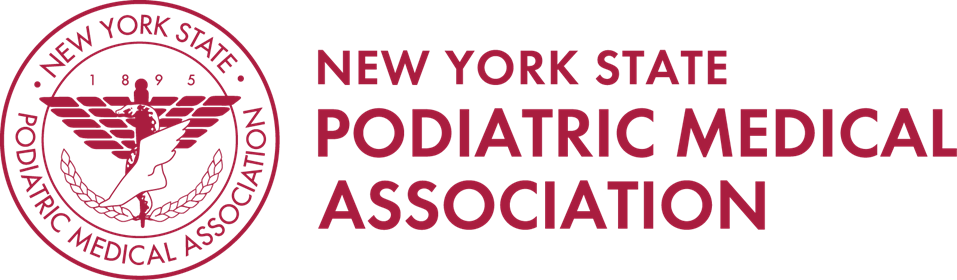 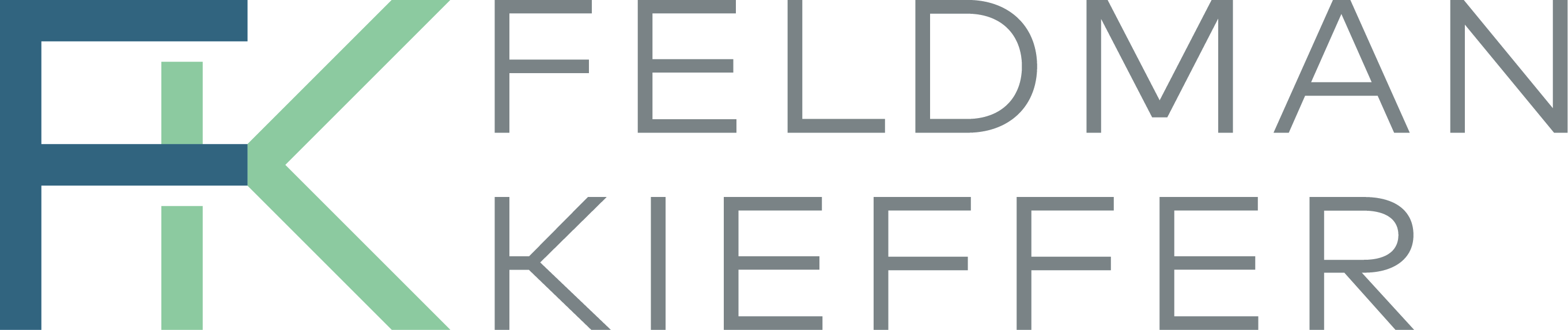 [Speaker Notes: Symptoms include fever, cough, shortness of breath. Because there is a lot of unknown information about this virus, I recommend checking the CDC website on a regular basis. 
For example, an essential municipal worker may need to have contact with the public and vendors on a daily basis. 
For example, discourage workers from using other workers’ phones, desks, offices or other work tools, when possible,” practice social distancing, and maintain regular housekeeping practices, including routine cleaning and disinfecting of surfaces, equipment and other elements of the work environment.]
Can an employer take employees’ temperatures to determine if they have a fever?
Taking an employee’s temperature is a “medical examination” under the Americans with Disabilities Act, and may only be conducted if it is job-related and consistent with business necessity.

Inquiries into an employee’s symptoms, even if disability-related, are considered justified by the EEOC as a “reasonable belief based on objective evidence that the severe form of pandemic influenza poses a direct threat.”

Direct Threats:
Evidence that COVID-19 is widespread in the community, as determined by state or local health authorities or the CDC for there to be a “direct threat.”
Knowledge of travel to an area where there is a known outbreak. 
Knowledge of contact with a known COVID-19 infected person.
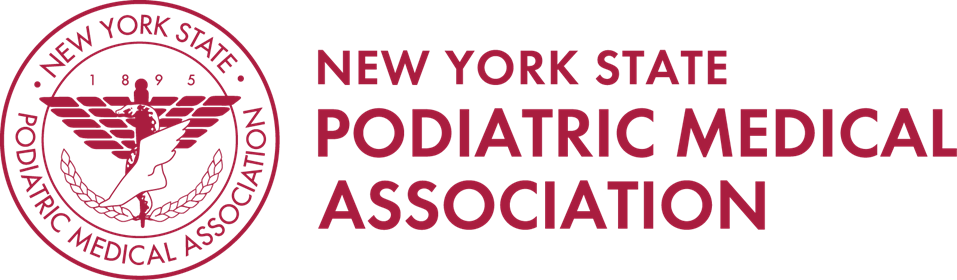 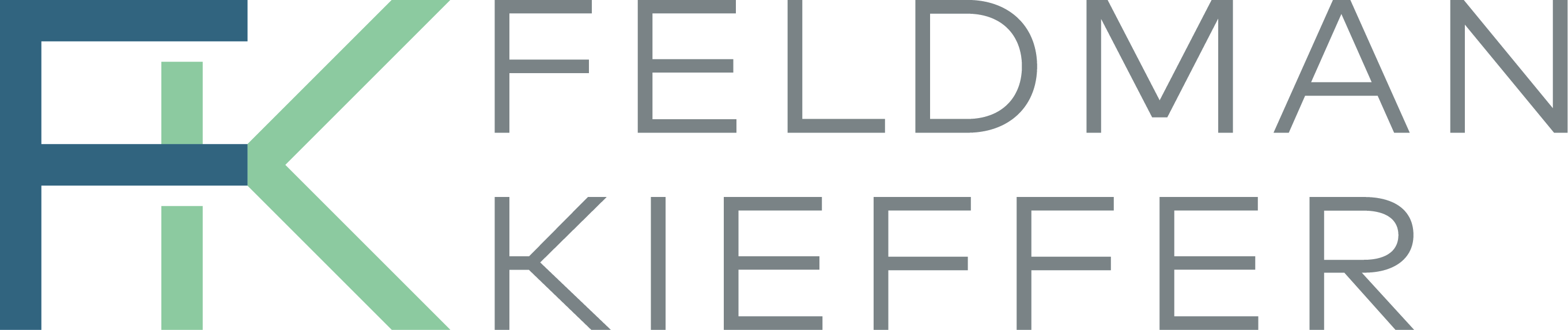 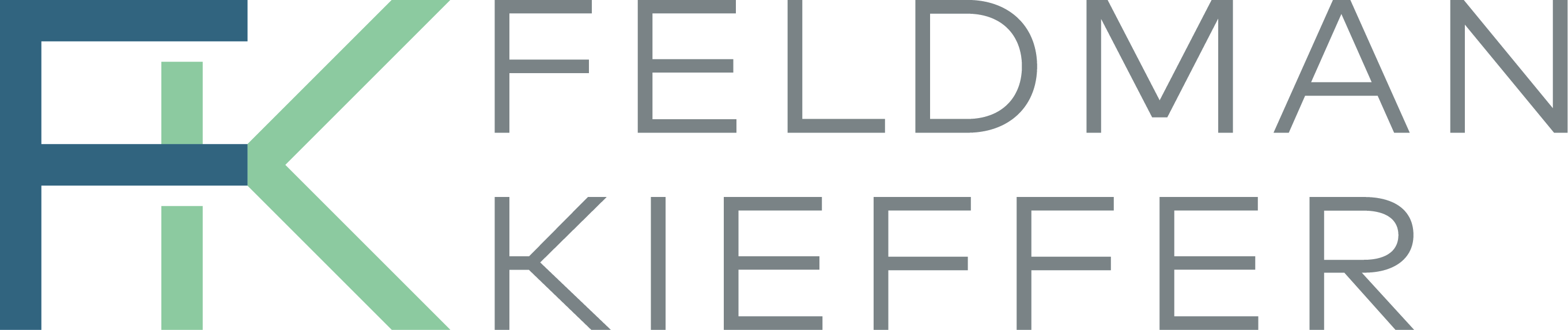 Resources:
EEOC Pandemic Facts
[Speaker Notes: Symptoms include fever, cough, shortness of breath. Because there is a lot of unknown information about this virus, I recommend checking the CDC website on a regular basis. 
For example, an essential municipal worker may need to have contact with the public and vendors on a daily basis. 
For example, discourage workers from using other workers’ phones, desks, offices or other work tools, when possible,” practice social distancing, and maintain regular housekeeping practices, including routine cleaning and disinfecting of surfaces, equipment and other elements of the work environment.]
How should an employer address potential spread of COVID-19 after an employee tested positive for the virus?
The CDC recommends that you immediately separate the employee from the other employees and send him or her home. 

Send co-workers who had close contact home for 14 days –do not disclose the employee’s identity.
Notify known customers, vendors, or third parties who had close contact that they may have been exposed to COVID-19 and may wish to see a healthcare provider.
Conduct professional cleaning of the employee’s workspace, and areas likely visited .
Comply with all directives of state, federal, and local health agencies.
Resources:
CDC Guidance for Employers
NYS Guidance for Disinfection of Facilities
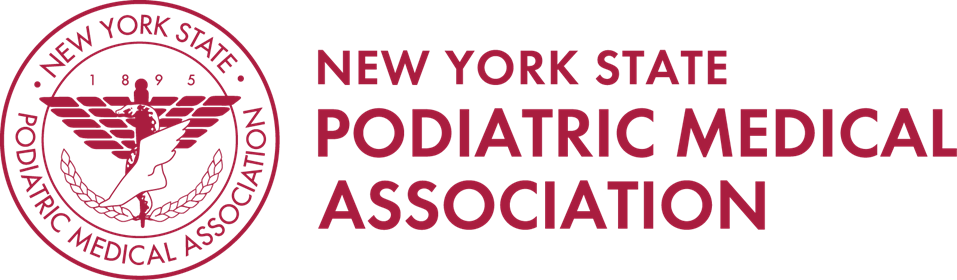 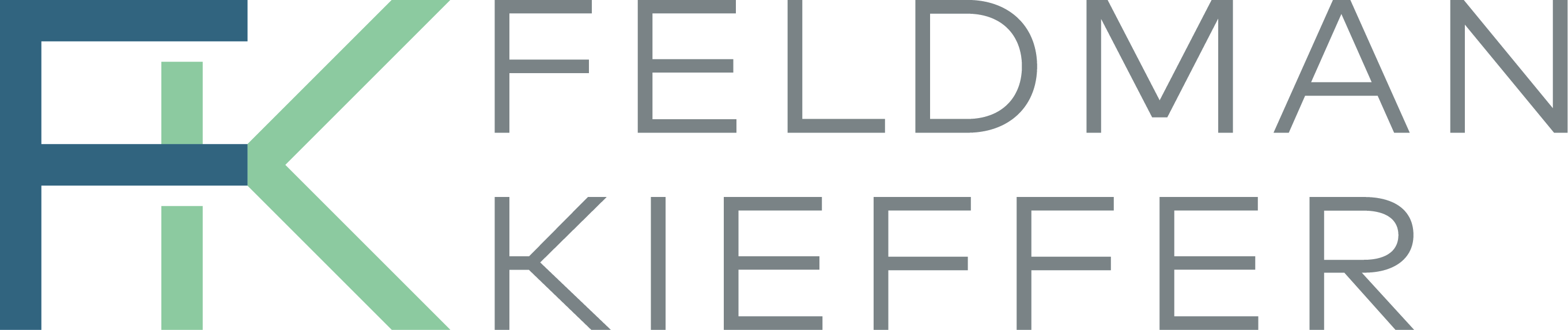 [Speaker Notes: Symptoms include fever, cough, shortness of breath. Because there is a lot of unknown information about this virus, I recommend checking the CDC website on a regular basis. 
For example, an essential municipal worker may need to have contact with the public and vendors on a daily basis. 
For example, discourage workers from using other workers’ phones, desks, offices or other work tools, when possible,” practice social distancing, and maintain regular housekeeping practices, including routine cleaning and disinfecting of surfaces, equipment and other elements of the work environment.]
When can essential employers allow employees exposed to or recovering from COVID-19 return to work?
Follow protocols established by your local county health department and the CDC.
Employees who have been exposed to confirmed or suspected cases who are without symptoms should work. Employees should self-monitor twice a day (temperature, symptoms), and undergo temperature monitoring and symptom checks at the beginning of each shift and at least every 12 hours.
Employees with confirmed or suspected Covid-19 who have maintained isolation for at least 7 days after illness onset and have been at least 72 hours fever-free with other symptoms improving may work. 
If employees who are asymptomatic contacts working under these conditions develop symptoms consistent with COVID-19, they should immediately stop work and isolate at home. We recommend all employees with symptoms consistent with COVID-19 should be dealt with as if they have this infection regardless of the availability of test results.
Resources:
CDC Guidance for Employers
Your Local County Guidance. (e.g., Erie County)
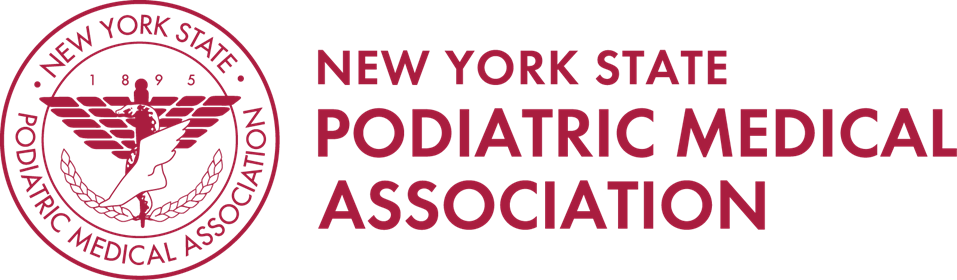 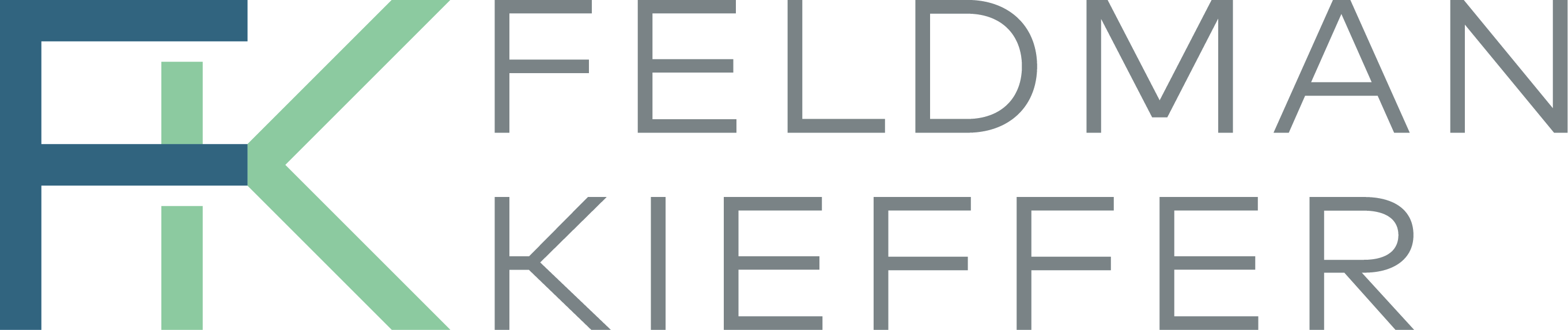 [Speaker Notes: Symptoms include fever, cough, shortness of breath. Because there is a lot of unknown information about this virus, I recommend checking the CDC website on a regular basis. 
For example, an essential municipal worker may need to have contact with the public and vendors on a daily basis. 
For example, discourage workers from using other workers’ phones, desks, offices or other work tools, when possible,” practice social distancing, and maintain regular housekeeping practices, including routine cleaning and disinfecting of surfaces, equipment and other elements of the work environment.]
Can an employer be liable if an employee contracts COVID-19 in the workplace?
Financial  Liability Under Worker’s Compensation:
Difficult for an employee to prove. A worker must confirm the exposure to COVID-19 was contracted at their place of employment or through associated travel. However, this is difficult to prove. If can be proven, then any subsequent lost time, including the period of absence required during the quarantine/ monitoring period, should trigger coverage

You may be liable if you’ve failed to comply with the law:
Comply with all emergency federal, state, and local mandates and guidance relating to the workplace. Failure to comply with these regulations can result in fines and loss of licenses

FOLLOWING RECOMMENDATIONS OF LOCAL HEALTH
OFFICIALS AND THE CDC WILL LIMIT YOUR RISK
OF LIABILITY.
Resources:
New York State Executive Orders
Presidential Executive Orders
Your local County Health Department
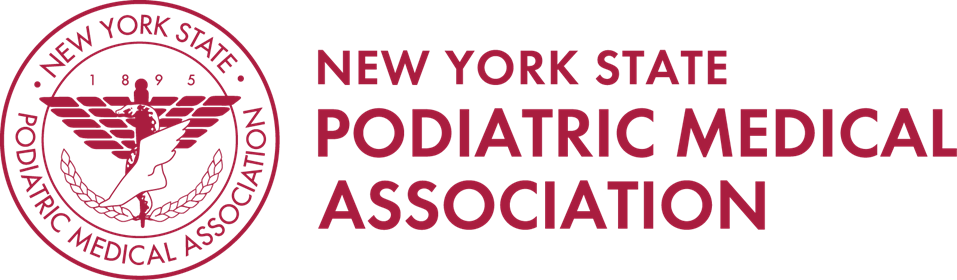 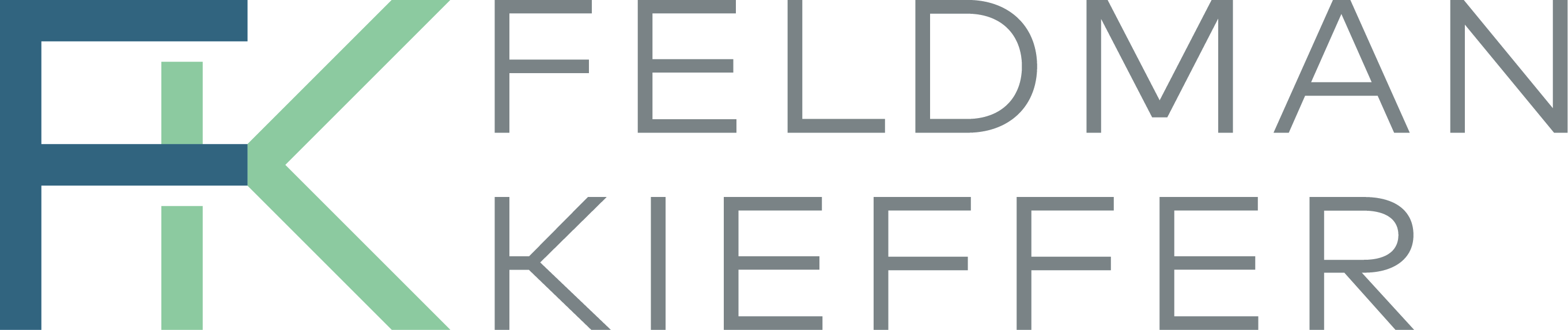 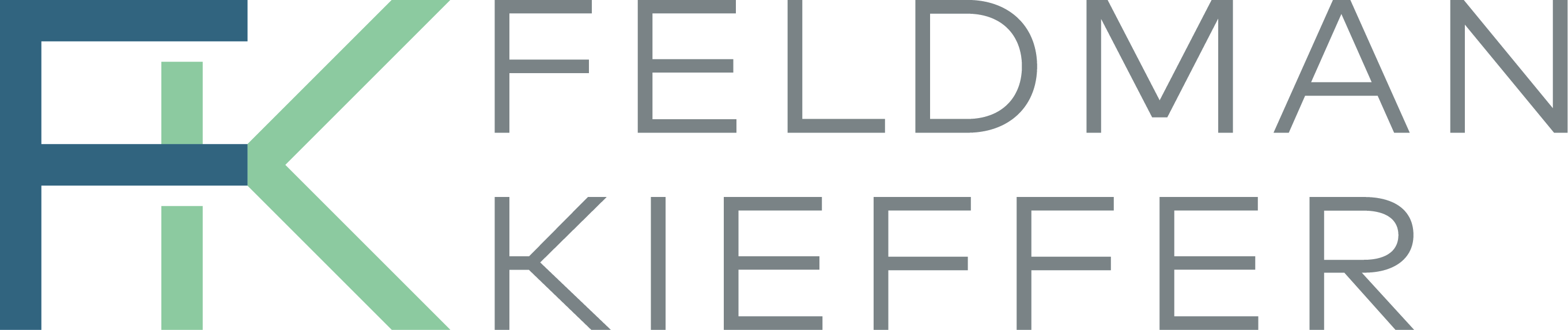 [Speaker Notes: Symptoms include fever, cough, shortness of breath. Because there is a lot of unknown information about this virus, I recommend checking the CDC website on a regular basis. 
For example, an essential municipal worker may need to have contact with the public and vendors on a daily basis. 
For example, discourage workers from using other workers’ phones, desks, offices or other work tools, when possible,” practice social distancing, and maintain regular housekeeping practices, including routine cleaning and disinfecting of surfaces, equipment and other elements of the work environment.]
To what extent are employees entitled to leave during the pandemic?
Leave laws in effect prior to the pandemic should still be adhered to. 
Family Medical Leave Act:
Employers with 50 or more employees must offer 12 weeks of family leave for an employee’s “serious medical condition”
COVID-19 is not, itself, designated as a “serious medical condition” under the FMLA.  
Leave should be offered for other covered conditions that are aggravated by COVID-19.
Americans with Disabilities Act
Employers have an obligation to offer leave as a reasonable accommodation 
COVID-19 is not, itself, designated as a qualifying disability
Leave should be offered for other covered conditions that are aggravated by COVID-19.
Resources:
EEOC Guidance on FMLA
EEOC Guidance on ADA Leave
U.S. DOL Guidance FMLA
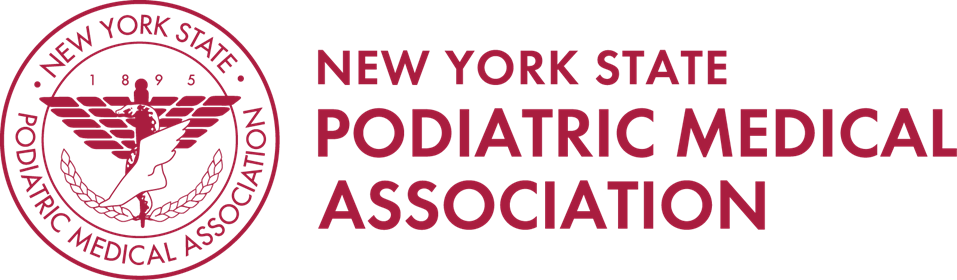 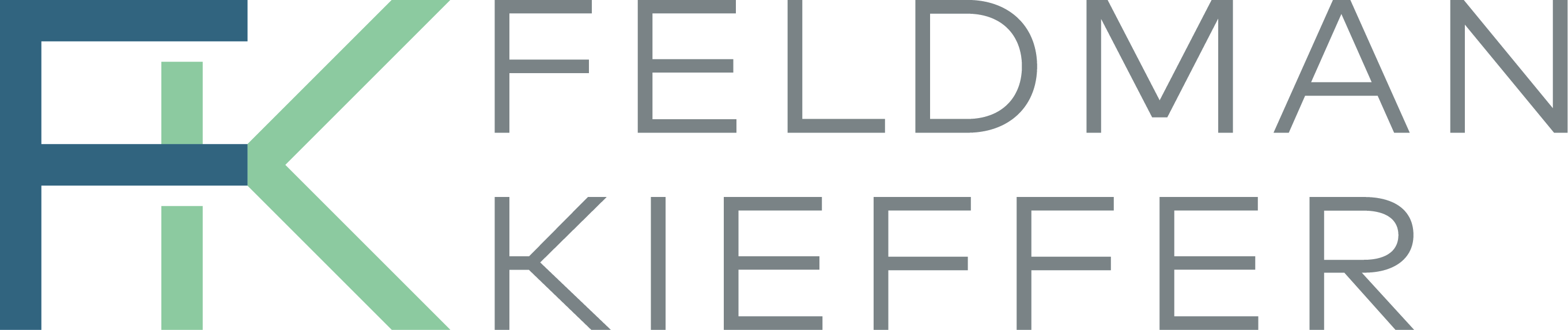 [Speaker Notes: Symptoms include fever, cough, shortness of breath. Because there is a lot of unknown information about this virus, I recommend checking the CDC website on a regular basis. 
For example, an essential municipal worker may need to have contact with the public and vendors on a daily basis. 
For example, discourage workers from using other workers’ phones, desks, offices or other work tools, when possible,” practice social distancing, and maintain regular housekeeping practices, including routine cleaning and disinfecting of surfaces, equipment and other elements of the work environment.]
To what extent are employees entitled to leave during the pandemic?
Leave laws in effect prior to the pandemic should still be adhered to. 
New York State Paid Family Leave:
Leave to bond with a child or care for a family member with a serious health condition.
10 weeks 60% of employee’s average weekly wage, up to 60% of State Average Weekly Wage
New York State Human Rights Law
Employees can request unpaid leave as a reasonable accommodation under laws that prohibit disability discrimination.
Resources:
NYS Paid Family Leave Facts
NYS Division of Human Rights
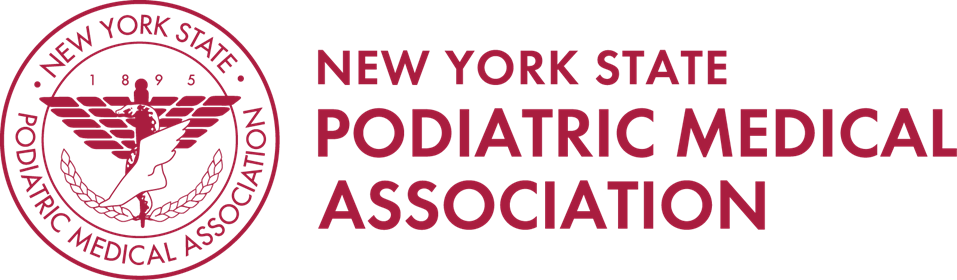 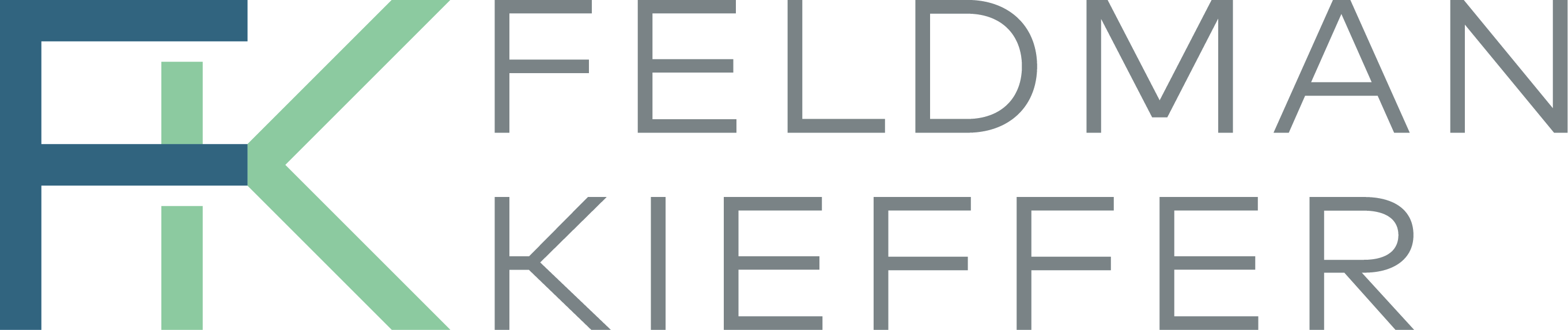 [Speaker Notes: Symptoms include fever, cough, shortness of breath. Because there is a lot of unknown information about this virus, I recommend checking the CDC website on a regular basis. 
For example, an essential municipal worker may need to have contact with the public and vendors on a daily basis. 
For example, discourage workers from using other workers’ phones, desks, offices or other work tools, when possible,” practice social distancing, and maintain regular housekeeping practices, including routine cleaning and disinfecting of surfaces, equipment and other elements of the work environment.]
To what extent are employees entitled to leave during the pandemic?
Leave laws in effect prior to the pandemic should still be adhered to. 
New York City Paid Leave
Employers with five or more employees who are employed for hire more than 80 hours a calendar year in New York City must provide paid sick leave.
Employers with fewer than five employees must provide unpaid sick leave. Employers with one or more domestic workers who have worked for the employer for at least a year and who work more than 80 hours a calendar year must provide paid sick leave.
Employers must give employees up to 40 hours of sick leave every calendar year
Employees are not entitled to be paid for any accrued sick leave after a layoff.
Resources:
NYC Paid Sick Leave Law
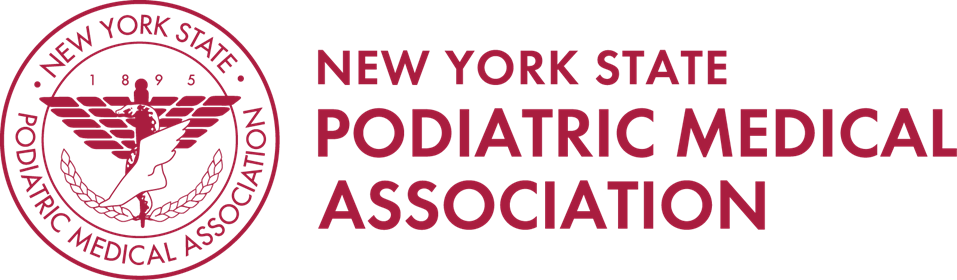 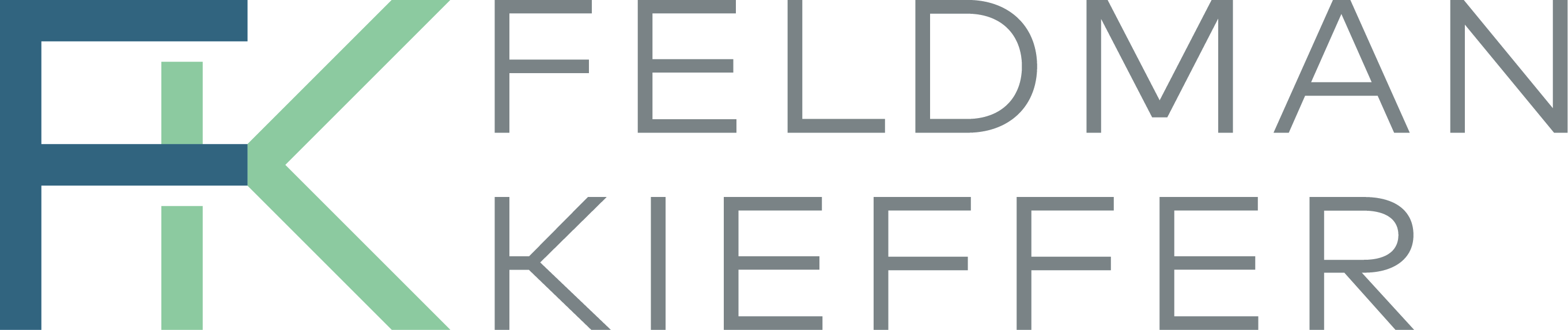 [Speaker Notes: Symptoms include fever, cough, shortness of breath. Because there is a lot of unknown information about this virus, I recommend checking the CDC website on a regular basis. 
For example, an essential municipal worker may need to have contact with the public and vendors on a daily basis. 
For example, discourage workers from using other workers’ phones, desks, offices or other work tools, when possible,” practice social distancing, and maintain regular housekeeping practices, including routine cleaning and disinfecting of surfaces, equipment and other elements of the work environment.]
To what extent are employees entitled to leave during the pandemic?
NEW FEDERAL AND STATE LAWS 
Designed to respond to coronavirus leave issues that current laws do not cover.
Federal Families First Coronavirus Act
Effective 2/2/20 - 12/31/2020.
Applicable to any business with less than 500 employees
Provides for paid and unpaid family leave for lack of child care coverage due to the pandemic.
The law provides the Secretary of Labor with authority to exempt employers with less than 50 employees and some healthcare workers. However, at this time, no recommendations have been made.
Resources:
DOL Guidance on Federal Leave Law
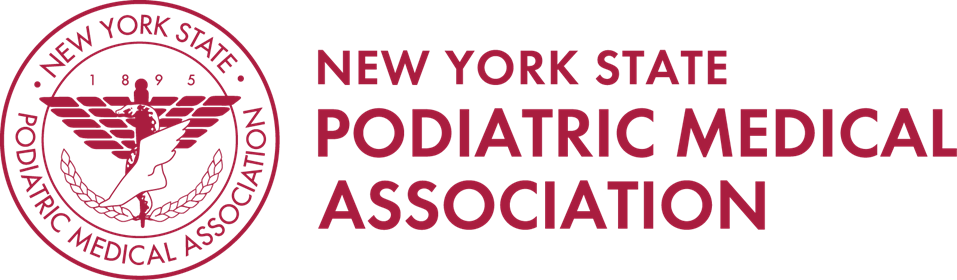 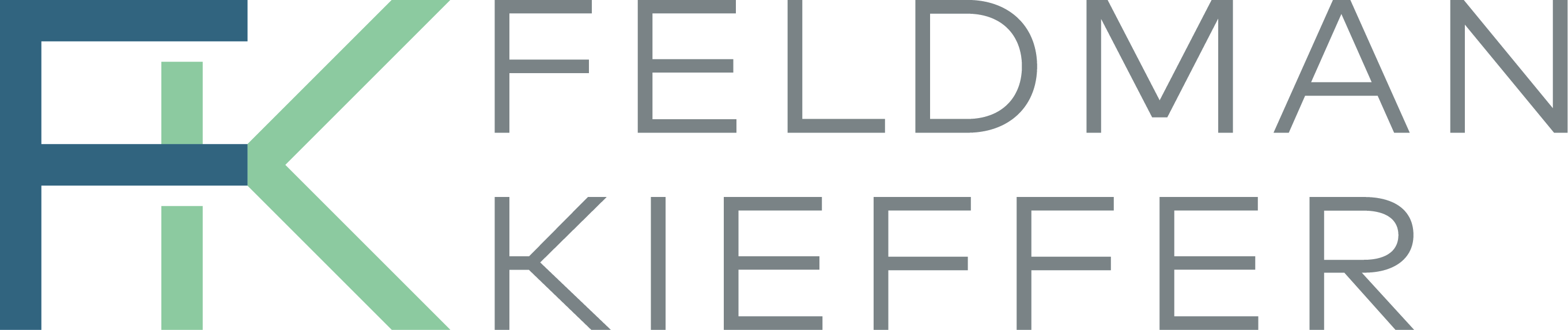 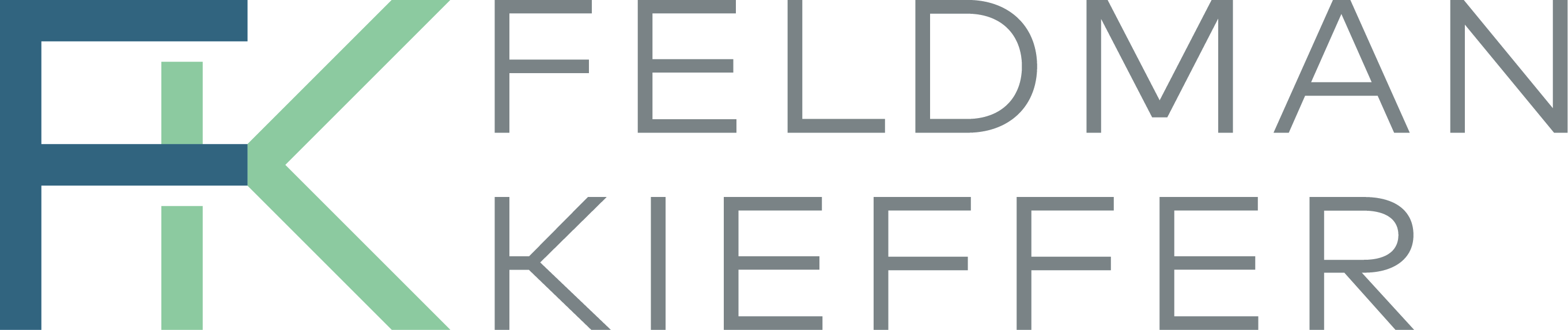 [Speaker Notes: Symptoms include fever, cough, shortness of breath. Because there is a lot of unknown information about this virus, I recommend checking the CDC website on a regular basis. 
For example, an essential municipal worker may need to have contact with the public and vendors on a daily basis. 
For example, discourage workers from using other workers’ phones, desks, offices or other work tools, when possible,” practice social distancing, and maintain regular housekeeping practices, including routine cleaning and disinfecting of surfaces, equipment and other elements of the work environment.]
To what extent are employees entitled to leave during the pandemic?
NEW FEDERAL AND STATE LAWS 
Designed to respond to coronavirus leave issues that current laws do not cover.
Federal Emergency Paid Sick Leave for COVID-19
Effective 2/2/20 - 12/31/2020.
Applicable to any business with less than 500 employees
Provides leave for both paid and unpaid family leave for employees who:
Are caring for a child if childcare is no longer available because of the pandemic.
have been placed in quarantine or isolation.
have tested positive for COVID-19 
Exhibit symptoms of COVID-19 and is seeking medical attention.
caring for family members with COVID-19 or who are isolated/quarantined.
Resources:
DOL Guidance on Federal Leave Law
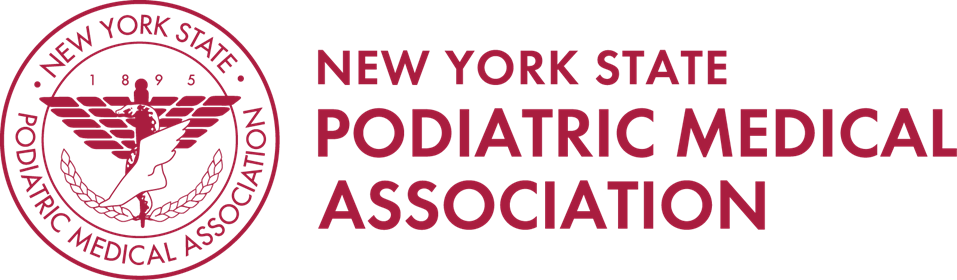 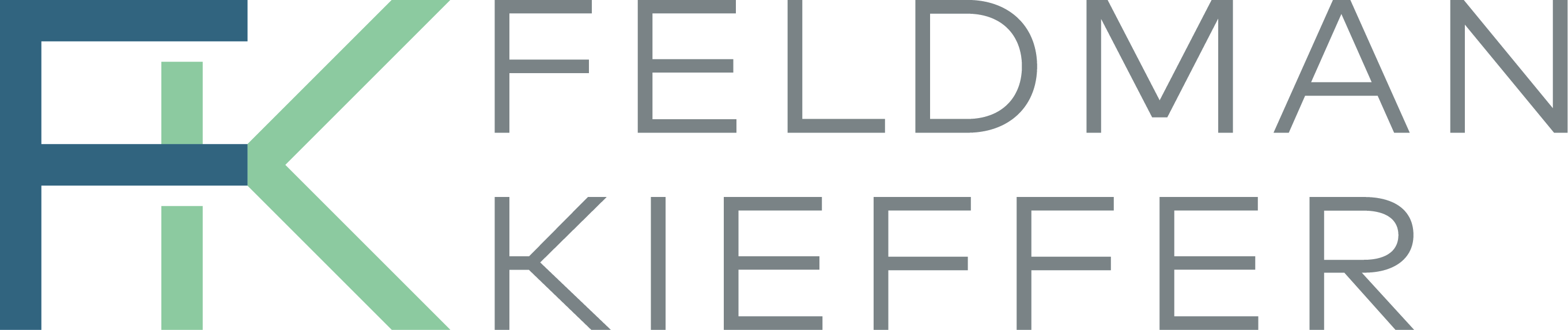 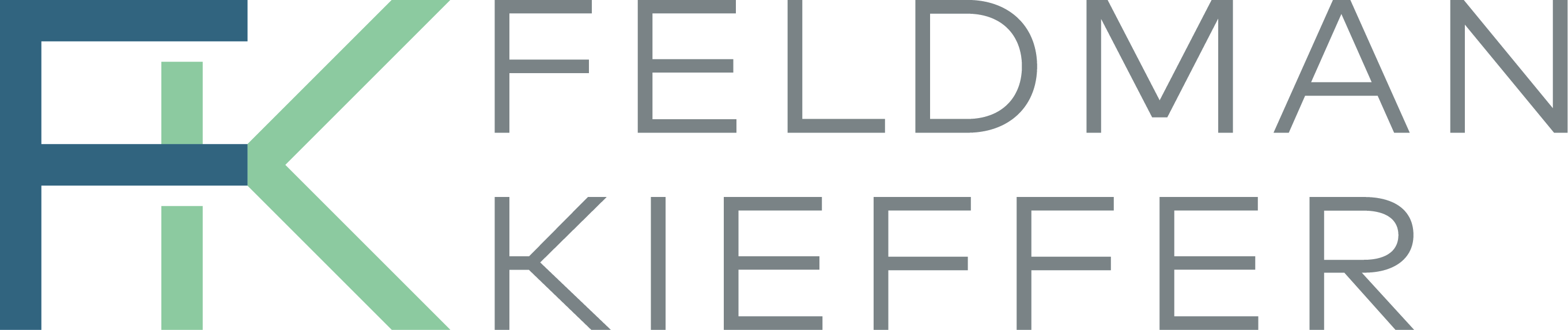 [Speaker Notes: Symptoms include fever, cough, shortness of breath. Because there is a lot of unknown information about this virus, I recommend checking the CDC website on a regular basis. 
For example, an essential municipal worker may need to have contact with the public and vendors on a daily basis. 
For example, discourage workers from using other workers’ phones, desks, offices or other work tools, when possible,” practice social distancing, and maintain regular housekeeping practices, including routine cleaning and disinfecting of surfaces, equipment and other elements of the work environment.]
To what extent are employees entitled to leave during the pandemic?
New York Coronavirus Response Act
Effective 3/18/20
Applicable to all employers with at least one employee. 
Amount of leave depends on the number of employees. 
Provides leave for both paid and unpaid family leave for employees who:
Are caring for a child who is subject to a quarantine or isolation order. Lack of childcare is not covered.
has been ordered to self-quarantine or isolate.
Employees who are positive for COVID-19 
Employees who care for family members with COVID-19 or who are isolated/quarantined 
This leave is in addition to an employee’s accrued sick leave provided by the employer’s policy.
Leave provided under the state bill cannot be offered  “in addition to” federal benefits. The leave should only be offered to offset the difference of any benefits offered by the federal government.
Leave does not apply to businesses that shut down due to the pandemic.
Resources:
NYS  Guidance on State Leave Law
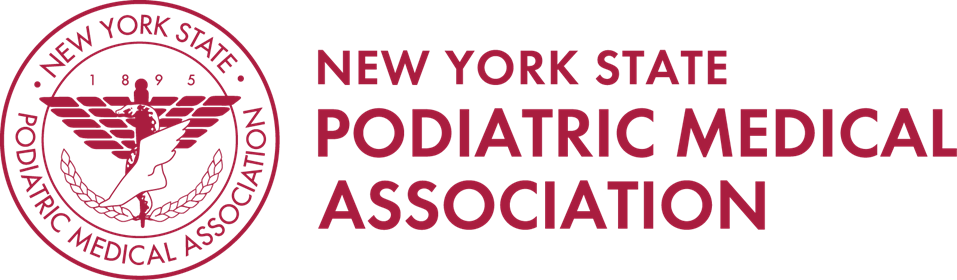 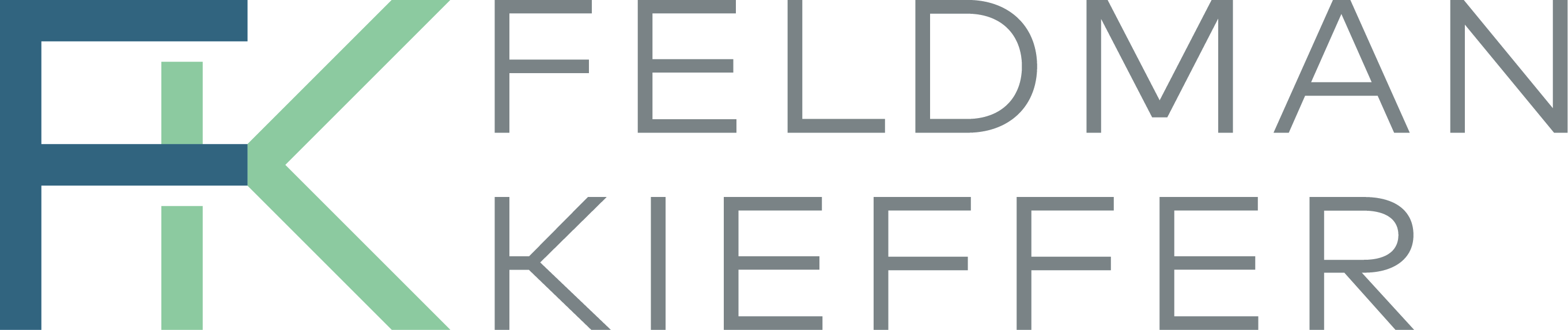 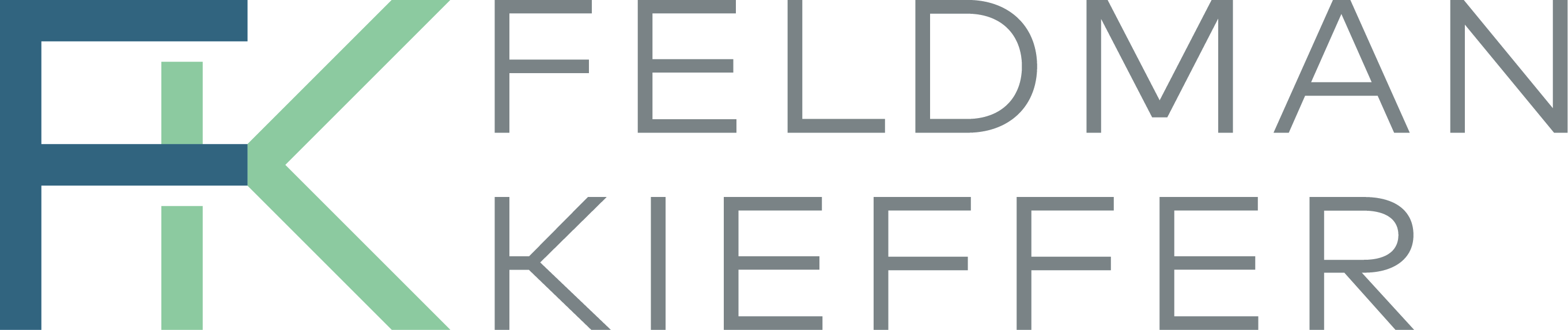 [Speaker Notes: Symptoms include fever, cough, shortness of breath. Because there is a lot of unknown information about this virus, I recommend checking the CDC website on a regular basis. 
For example, an essential municipal worker may need to have contact with the public and vendors on a daily basis. 
For example, discourage workers from using other workers’ phones, desks, offices or other work tools, when possible,” practice social distancing, and maintain regular housekeeping practices, including routine cleaning and disinfecting of surfaces, equipment and other elements of the work environment.]
To what extent are employees entitled to leave during the pandemic?
Leave not protected by the new federal and state leave laws:
Employees who can work remotely.
An employee who requests leave due to fear of contracting the virus. 
If an employee has an underlying illness, engage in the interactive process required by the ADA.
An employee who is no longer working because of Governor Cuomo’s order to reduce non-essential work force by 100%. 
Quarantine and isolation, as defined in law and jurisprudence, involve orders affecting individuals, and not the shut-down of businesses
The Secretary of Labor may provide exceptions where providing leave would “jeopardize the viability of the business.” However, no guidance has been issued.
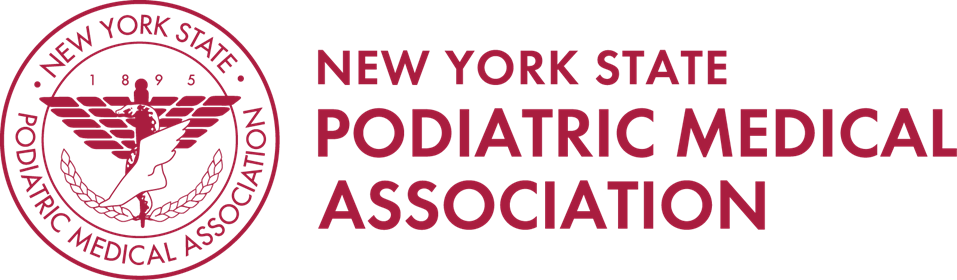 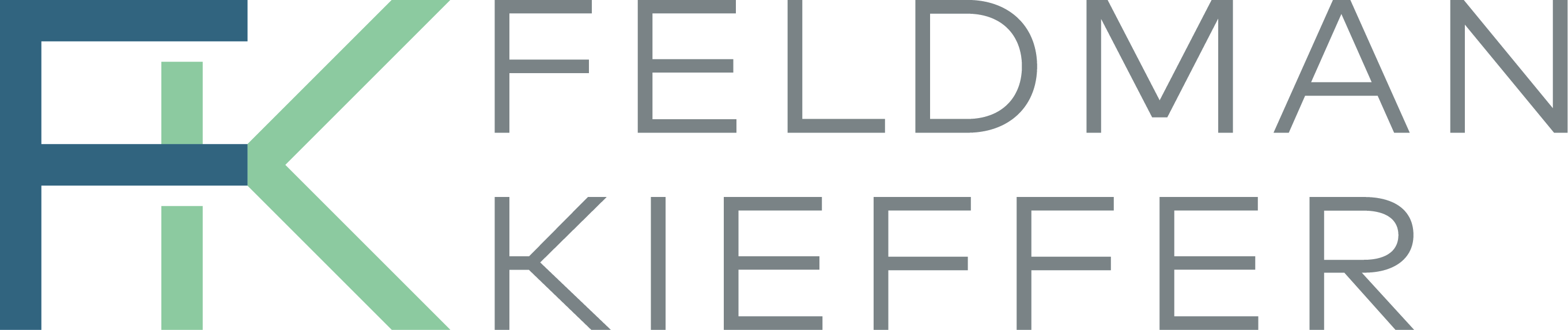 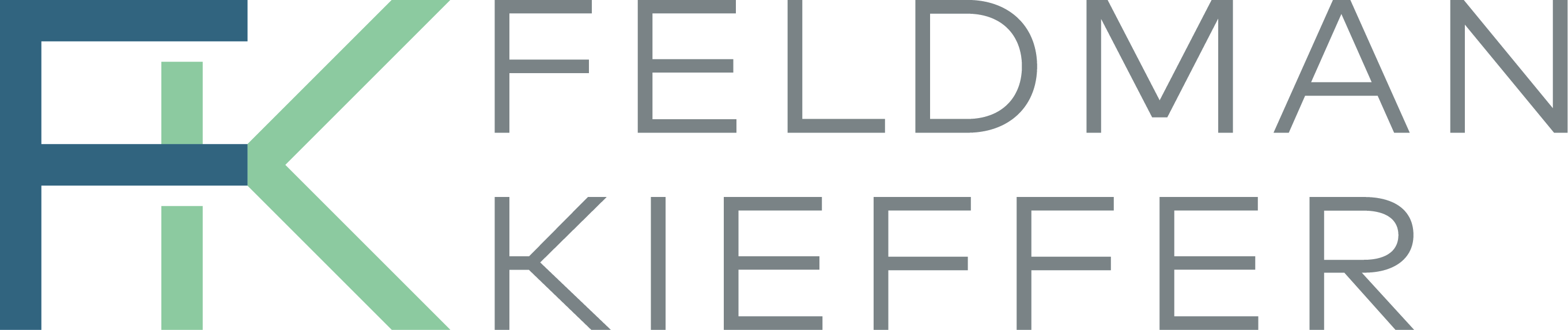 [Speaker Notes: Symptoms include fever, cough, shortness of breath. Because there is a lot of unknown information about this virus, I recommend checking the CDC website on a regular basis. 
For example, an essential municipal worker may need to have contact with the public and vendors on a daily basis. 
For example, discourage workers from using other workers’ phones, desks, offices or other work tools, when possible,” practice social distancing, and maintain regular housekeeping practices, including routine cleaning and disinfecting of surfaces, equipment and other elements of the work environment.]
How many days of leave are employees entitled to?
Employers must permit employees to use the new paid sick time before any other leave provided by the employer.
Under the Federal Law:
Two weeks (up to 80 hours) of paid sick time at the employee’s regular rate of pay where the employee is unable to work because the employee is quarantined (pursuant to Federal, State, or local government order or advice of a health care provider), and/or experiencing COVID-19 symptoms and seeking a medical diagnosis; or
Two weeks (up to 80 hours) of paid sick time at two-thirds the employee’s regular rate of pay because the employee is unable to work because of a bona fide need to care for an individual subject to quarantine (pursuant to Federal, State, or local government order or advice of a health care provider), or to care for a child (under 18 years of age) whose school or child care provider is closed or unavailable for reasons related to COVID-19, and/or the employee is experiencing a substantially similar condition as specified by the Secretary of Health and Human Services, in consultation with the Secretaries of the Treasury and Labor; and
Up to an additional 10 weeks of paid family leave at two-thirds the employee’s regular rate of pay where an employee, who has been employed for at least 30 calendar days, is unable to work due to a bona fide need for leave to care for a child whose school or child care provider is closed or unavailable for reasons related to COVID-19.
Resources:
DOL Guidance on Federal Leave Law
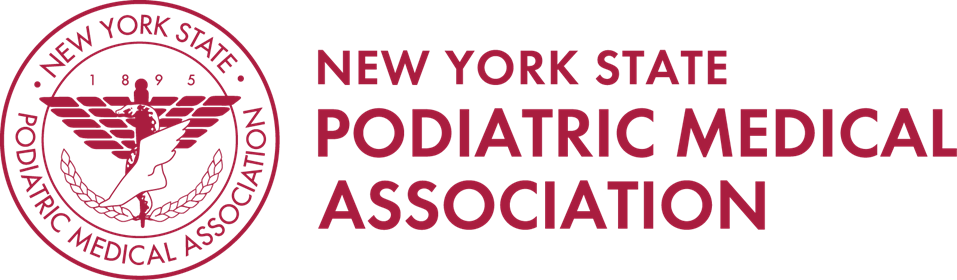 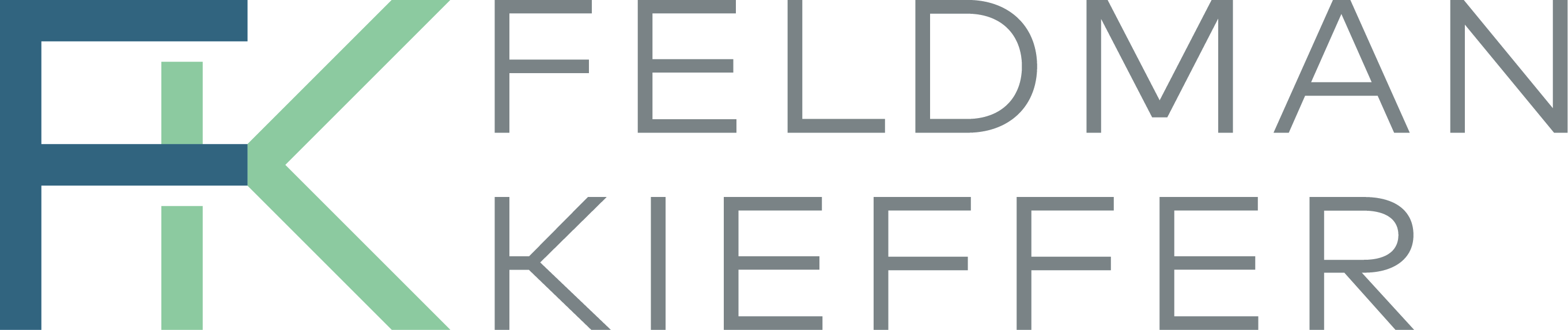 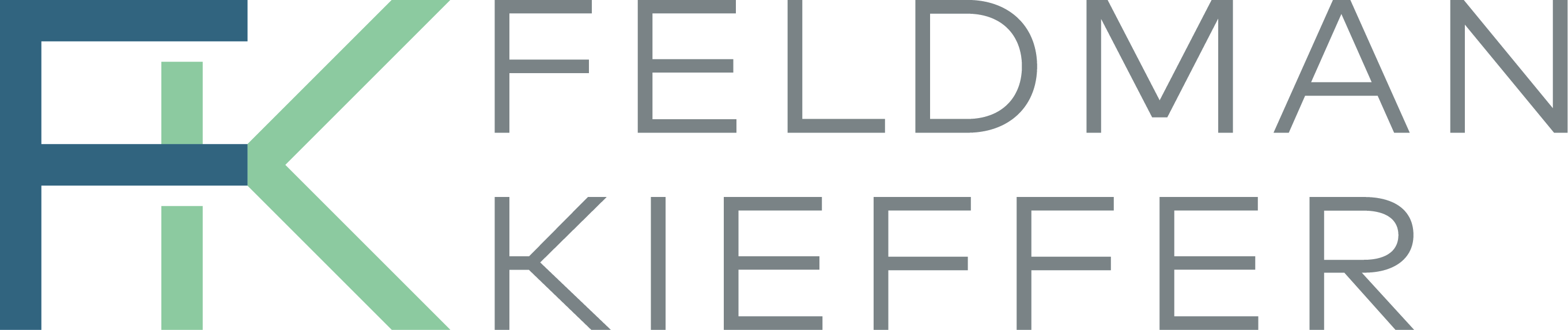 [Speaker Notes: Symptoms include fever, cough, shortness of breath. Because there is a lot of unknown information about this virus, I recommend checking the CDC website on a regular basis. 
For example, an essential municipal worker may need to have contact with the public and vendors on a daily basis. 
For example, discourage workers from using other workers’ phones, desks, offices or other work tools, when possible,” practice social distancing, and maintain regular housekeeping practices, including routine cleaning and disinfecting of surfaces, equipment and other elements of the work environment.]
How many days of leave are employees entitled to?
Under the New York State Law:
 Employers of 10 or fewer as of 1/1/20:
must provide unpaid sick time during an employee’s period of ordered quarantine or isolation, except those employers with net income of more than $1 million, which must provide five days of paid sick leave;
Employers of 11 to 99 as of 1/1/20:
must provide five days of paid sick leave
Employers of 100 or more as of 1/1/20:
must provide 14 days of paid sick leave
Resources:
NYS  Guidance on State Leave Law
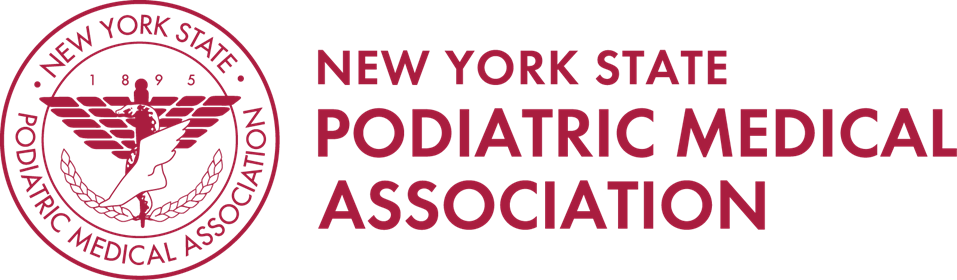 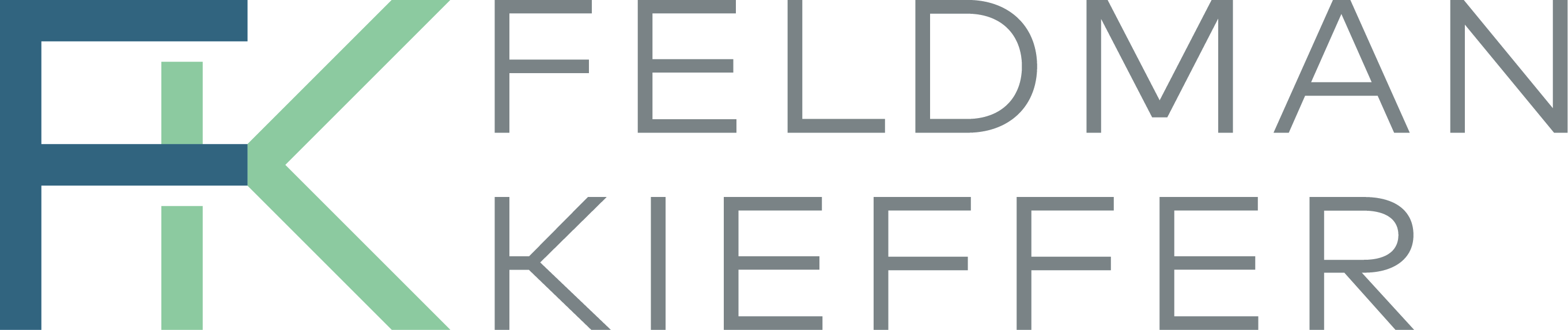 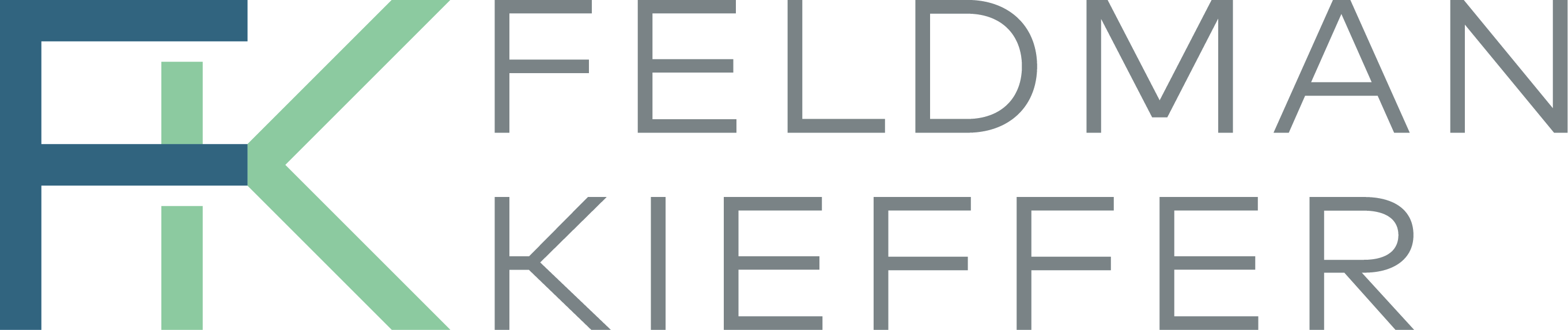 [Speaker Notes: Symptoms include fever, cough, shortness of breath. Because there is a lot of unknown information about this virus, I recommend checking the CDC website on a regular basis. 
For example, an essential municipal worker may need to have contact with the public and vendors on a daily basis. 
For example, discourage workers from using other workers’ phones, desks, offices or other work tools, when possible,” practice social distancing, and maintain regular housekeeping practices, including routine cleaning and disinfecting of surfaces, equipment and other elements of the work environment.]
How should employers proceed if an employee is not entitled to leave and must be laid off?
Assess if an employee can continue providing services remotely. 
Note that employees should be compensated pursuant to labor laws based on their status as exempt/non-exempt employees. 
Provide notice that employees are being laid off for “lack of work due to COVID-19”
Notice should be in writing. 
State the layoff is indefinite, but may end at the conclusion of the public health crisis.
Avoid designating employees who are laid off as “on-call” as doing so may affect the employee’s ability to collect worker’s compensation.
Provide employees with information about state and federal resources.
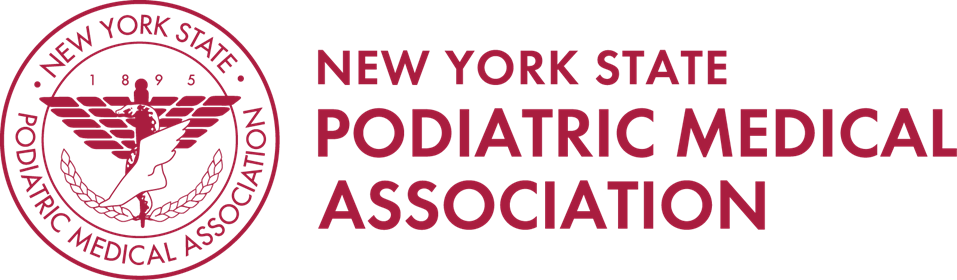 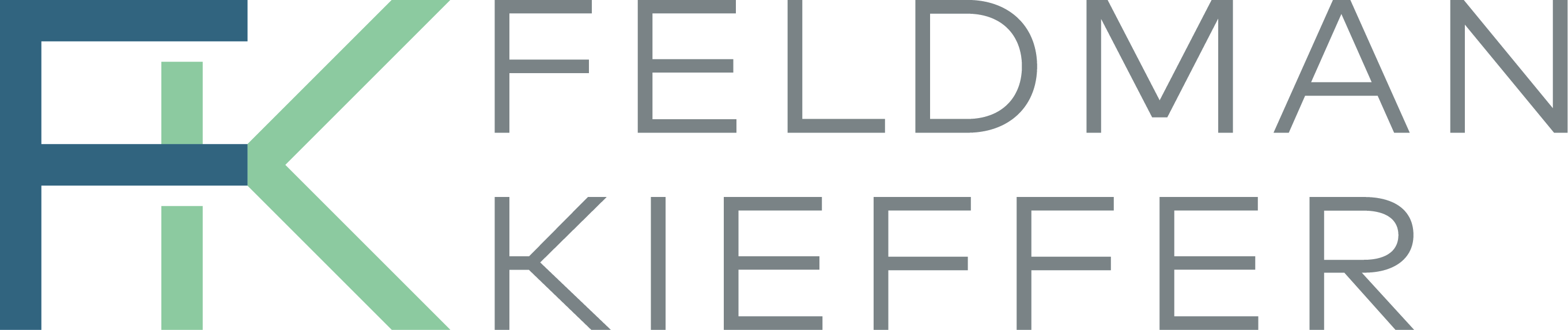 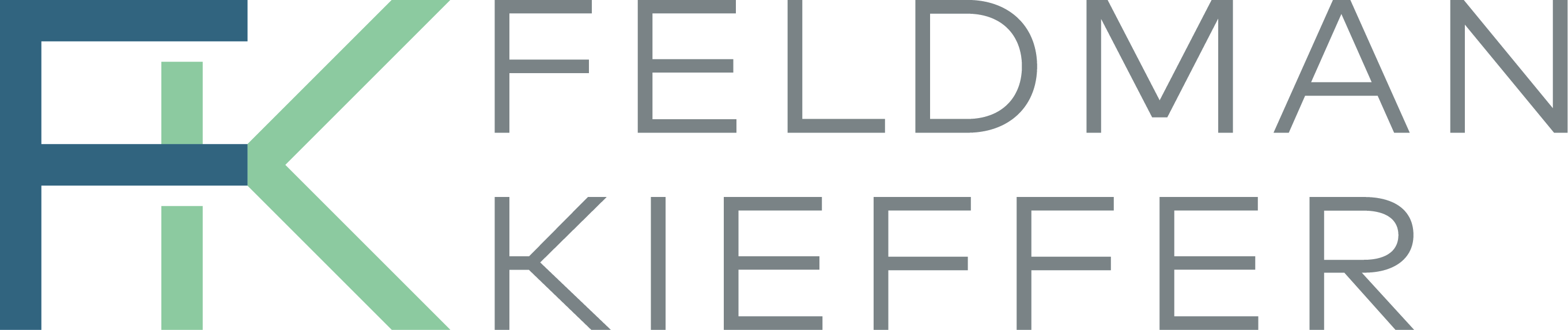 [Speaker Notes: Symptoms include fever, cough, shortness of breath. Because there is a lot of unknown information about this virus, I recommend checking the CDC website on a regular basis. 
For example, an essential municipal worker may need to have contact with the public and vendors on a daily basis. 
For example, discourage workers from using other workers’ phones, desks, offices or other work tools, when possible,” practice social distancing, and maintain regular housekeeping practices, including routine cleaning and disinfecting of surfaces, equipment and other elements of the work environment.]
How is the government assisting employees who are let go because of the pandemic?
Unemployment Insurance:

NYS is waiving the 7-Day waiting period for Unemployment Insurance benefits for people who are out of work due to Coronavirus (COVID-19) closures or quarantines.
Here is a step by step process to file a claim online.

New York State has arranged for:

Ban on evictions for residential and commercial properties for 90 days. 
Utilities will not shut down services for 90 days. 
90 day foreclosure delay.
Defer mortgage payments for 90 days.
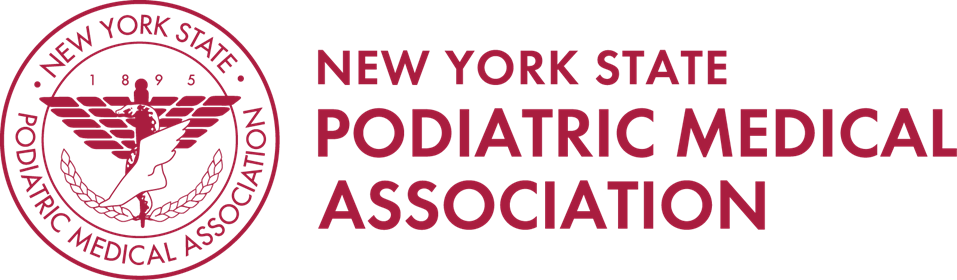 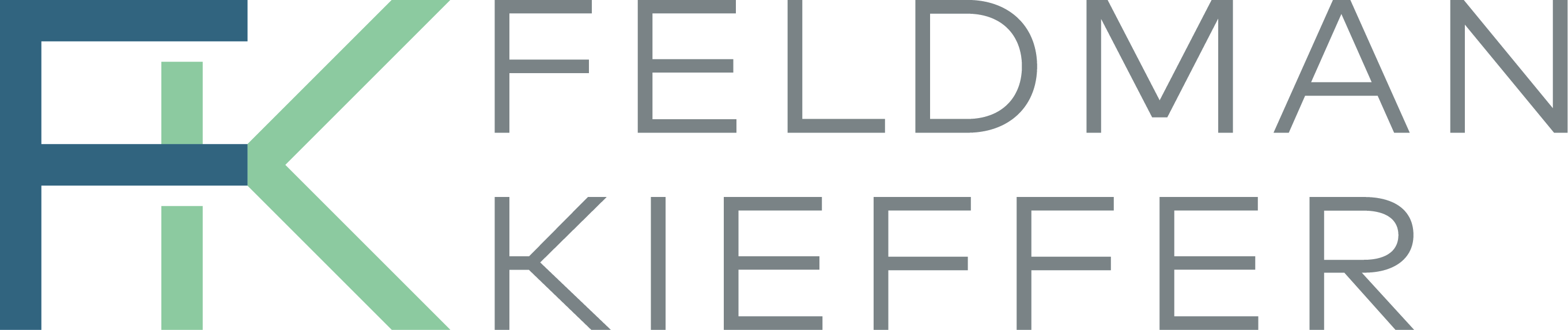 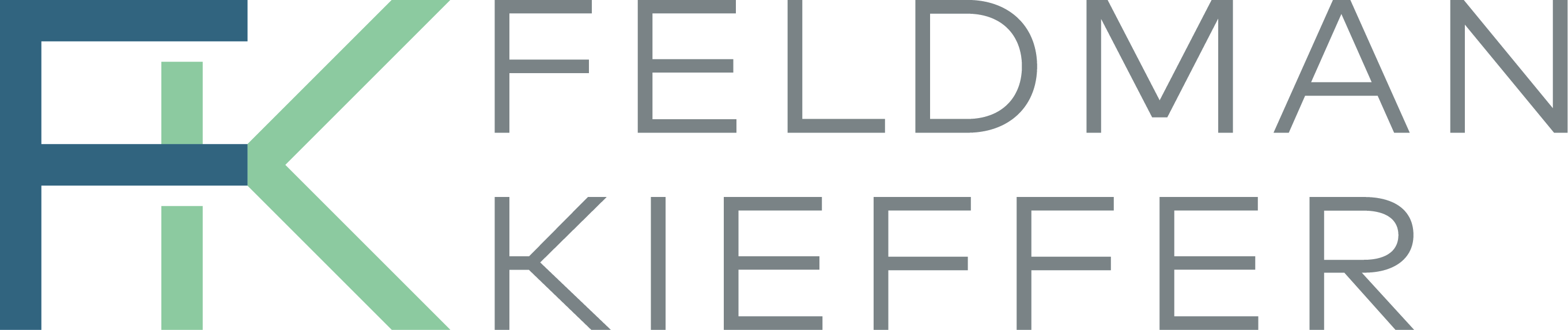 [Speaker Notes: Symptoms include fever, cough, shortness of breath. Because there is a lot of unknown information about this virus, I recommend checking the CDC website on a regular basis. 
For example, an essential municipal worker may need to have contact with the public and vendors on a daily basis. 
For example, discourage workers from using other workers’ phones, desks, offices or other work tools, when possible,” practice social distancing, and maintain regular housekeeping practices, including routine cleaning and disinfecting of surfaces, equipment and other elements of the work environment.]
How can employers mitigate financial losses caused by the pandemic?
Small Business Emergency Recovery Act of 2020 is currently in NYS Assembly, but changes could include directives to:

Immediately direct the state’s settlement reserve fund of $890 million toward small businesses;
Create a 0% interest loan program dedicated to helping small businesses meet their payroll commitments;
Repurpose available tax credits to help the needs of the state’s existing small businesses;
Use all economic development discretionary funding for existing small businesses within New York state;
Move tax deadlines for remittance, business tax, and personal income tax ahead 180 days, and
Suspend all regulatory fees on small businesses for 180 days
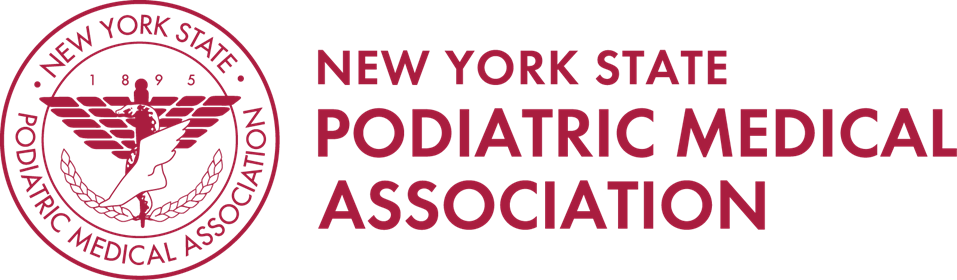 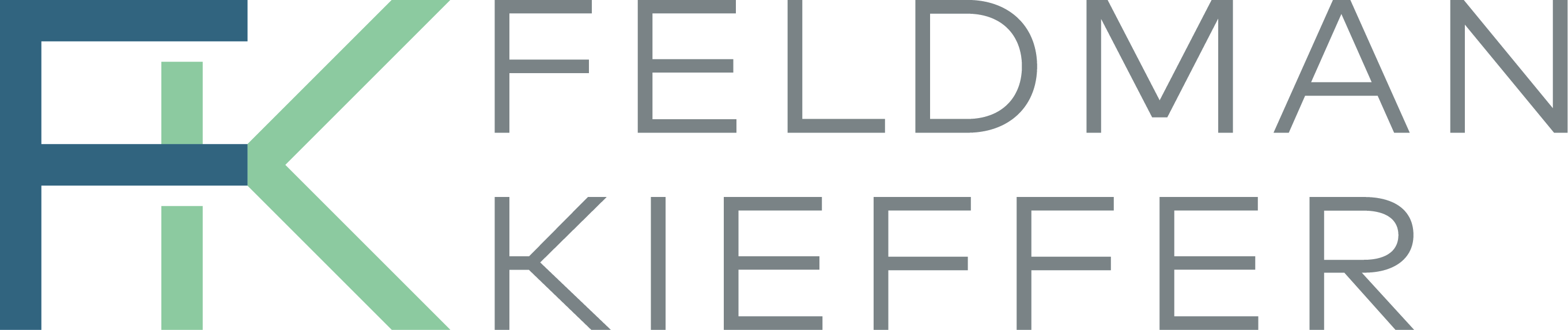 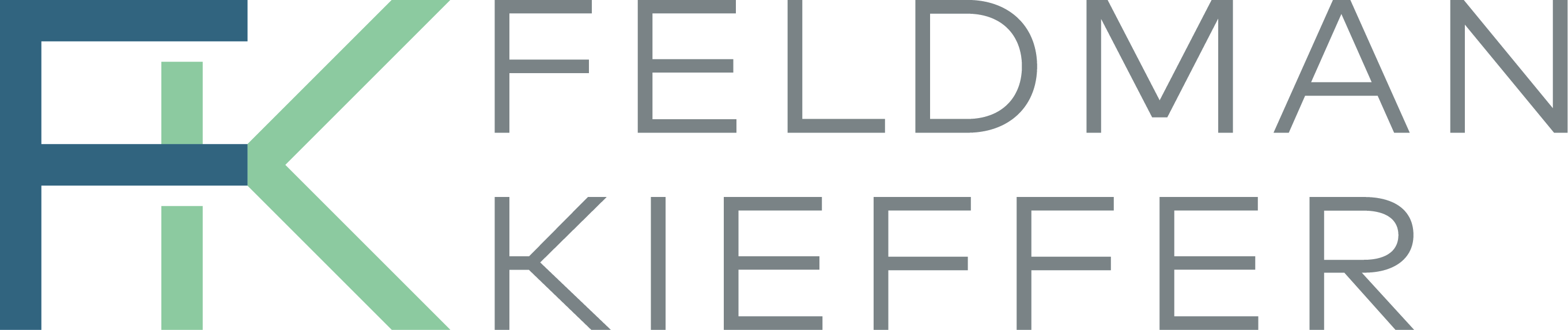 [Speaker Notes: Symptoms include fever, cough, shortness of breath. Because there is a lot of unknown information about this virus, I recommend checking the CDC website on a regular basis. 
For example, an essential municipal worker may need to have contact with the public and vendors on a daily basis. 
For example, discourage workers from using other workers’ phones, desks, offices or other work tools, when possible,” practice social distancing, and maintain regular housekeeping practices, including routine cleaning and disinfecting of surfaces, equipment and other elements of the work environment.]
How can employers mitigate financial losses caused by the pandemic?
Small Business Emergency Recovery Act of 2020 
Currently in NYS Assembly, but changes could include directives to:

Immediately direct the state’s settlement reserve fund of $890 million toward small businesses;
Create a 0% interest loan program dedicated to helping small businesses meet their payroll commitments;
Repurpose available tax credits to help the needs of the state’s existing small businesses;
Use all economic development discretionary funding for existing small businesses within New York state;
Move tax deadlines for remittance, business tax, and personal income tax ahead 180 days, and
Suspend all regulatory fees on small businesses for 180 days
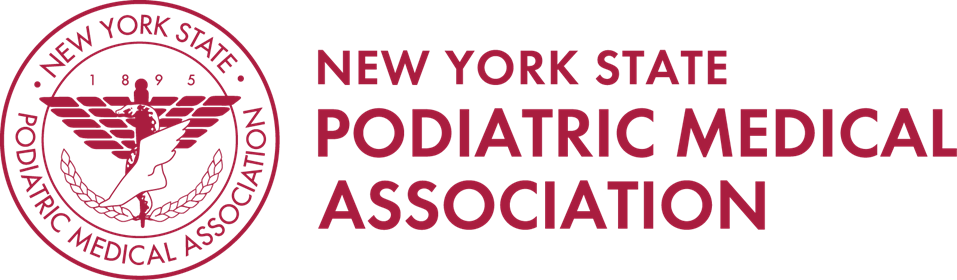 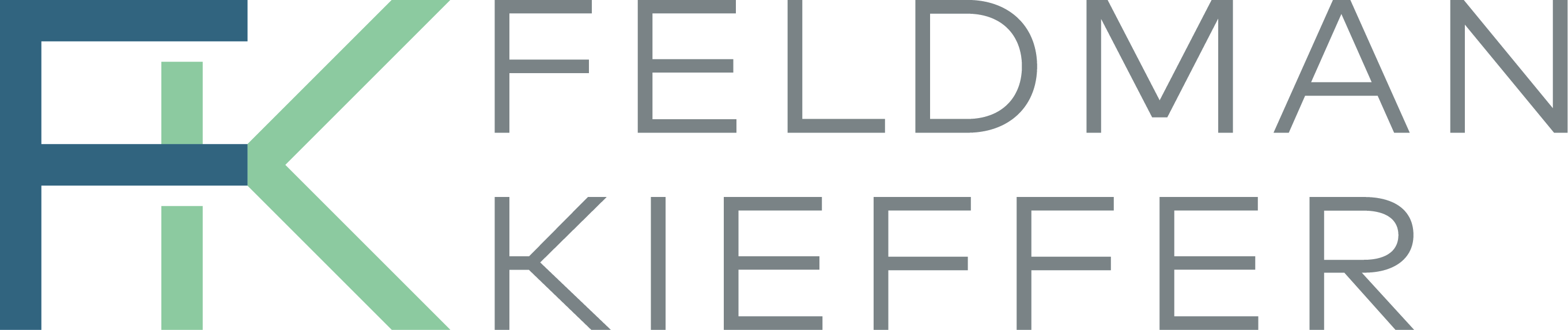 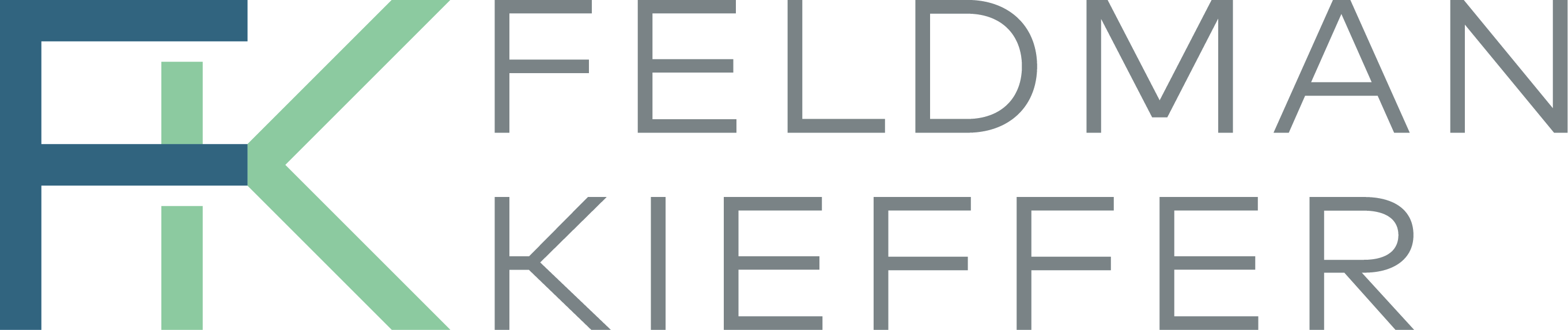 [Speaker Notes: Symptoms include fever, cough, shortness of breath. Because there is a lot of unknown information about this virus, I recommend checking the CDC website on a regular basis. 
For example, an essential municipal worker may need to have contact with the public and vendors on a daily basis. 
For example, discourage workers from using other workers’ phones, desks, offices or other work tools, when possible,” practice social distancing, and maintain regular housekeeping practices, including routine cleaning and disinfecting of surfaces, equipment and other elements of the work environment.]
How can employers mitigate financial losses caused by the pandemic?
NYC Employee Retention Grant Program

For small businesses with fewer than 5 employees, NYC is offering a grant to cover 40% of payroll costs for two months to help retain employees.
Criteria
Be located within the five boroughs of New York City
Demonstrate that the COVID-19 outbreak caused at least a 25% decrease in revenue
Employ 1-4 employees in total across all locations
Have been in operation for at least 6 months
Have no outstanding tax liens or legal judgements
Resources:
NYC Retention Grant Program
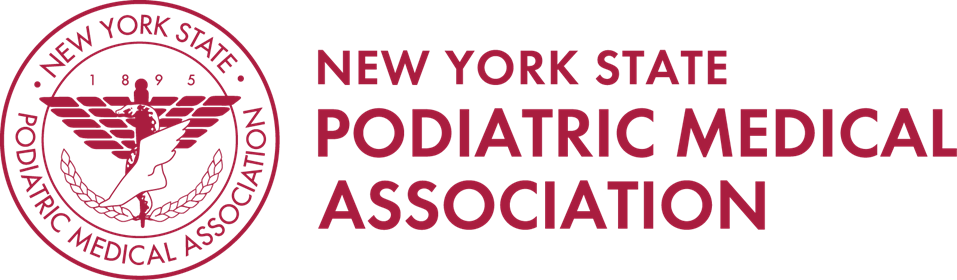 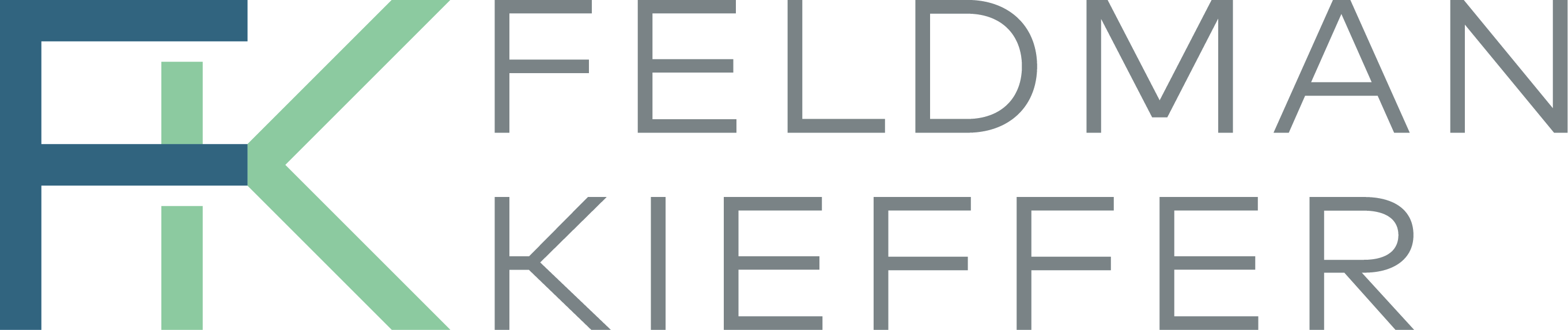 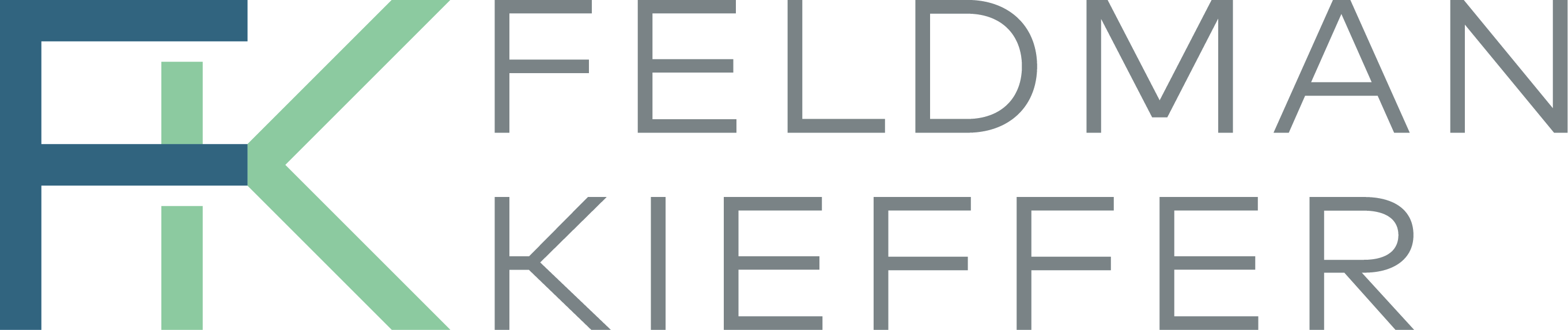 [Speaker Notes: Symptoms include fever, cough, shortness of breath. Because there is a lot of unknown information about this virus, I recommend checking the CDC website on a regular basis. 
For example, an essential municipal worker may need to have contact with the public and vendors on a daily basis. 
For example, discourage workers from using other workers’ phones, desks, offices or other work tools, when possible,” practice social distancing, and maintain regular housekeeping practices, including routine cleaning and disinfecting of surfaces, equipment and other elements of the work environment.]
How can employers mitigate financial losses caused by the pandemic?
NYC Small Business Continuity Fund

New York City employers with businesses with fewer than 100 employees who have seen sales decreases of 25% or more will be eligible for zero interest loans of up to $75,000 to help mitigate losses in profit
Criteria 
Be located within the five boroughs of New York City
Demonstrate that the COVID-19 outbreak caused at least a 25% decrease in revenue
Employ 99 employees or fewer in total across all locations
Demonstrate ability to repay the loan
Have no outstanding tax liens or legal judgements
Resources:
NYC Small Business Continuity Fund Application
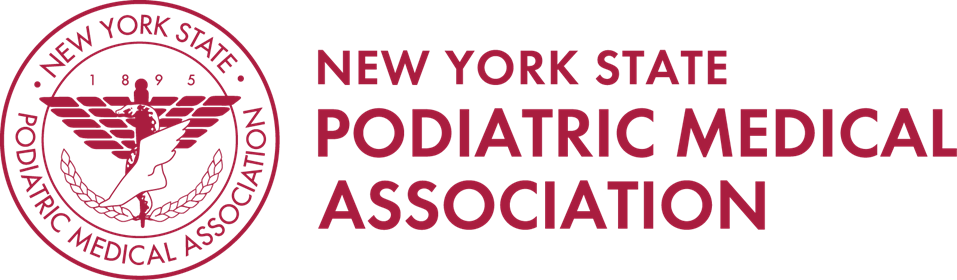 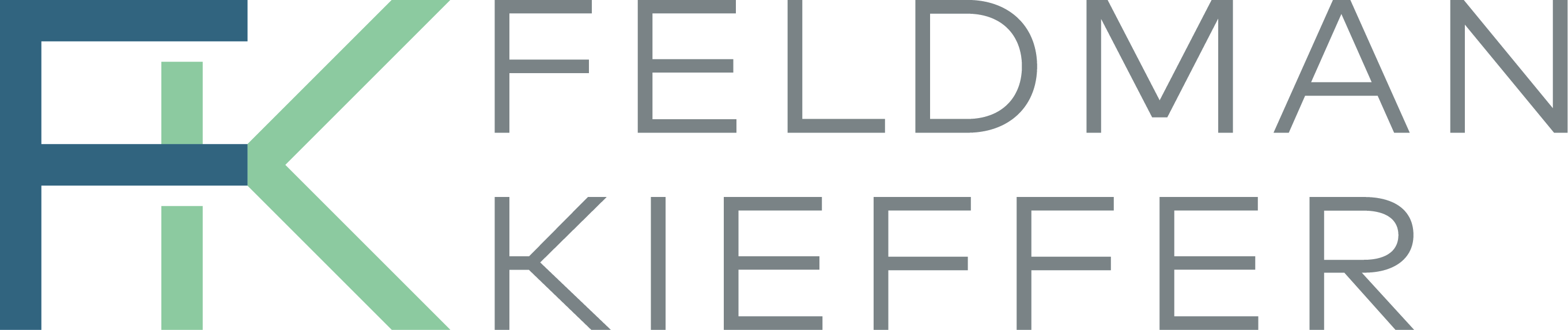 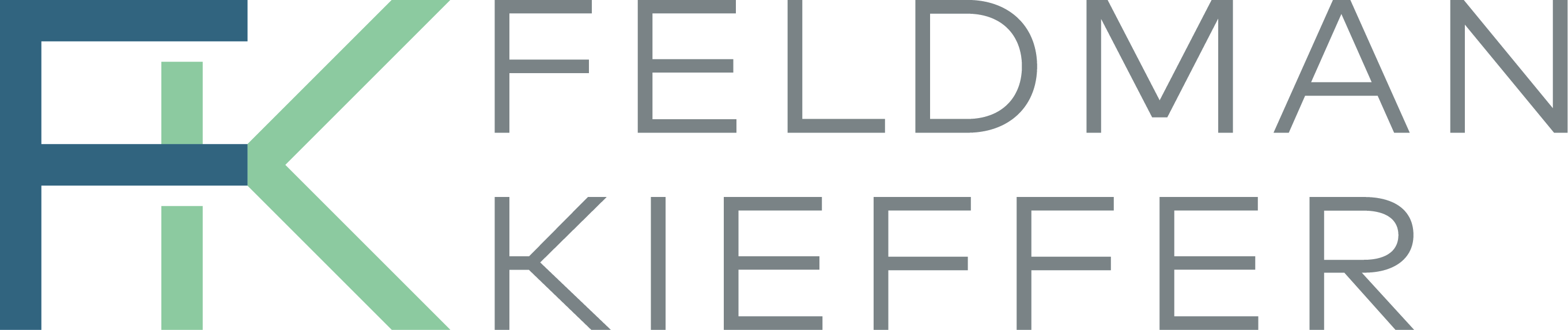 [Speaker Notes: Symptoms include fever, cough, shortness of breath. Because there is a lot of unknown information about this virus, I recommend checking the CDC website on a regular basis. 
For example, an essential municipal worker may need to have contact with the public and vendors on a daily basis. 
For example, discourage workers from using other workers’ phones, desks, offices or other work tools, when possible,” practice social distancing, and maintain regular housekeeping practices, including routine cleaning and disinfecting of surfaces, equipment and other elements of the work environment.]
How can employers mitigate financial losses caused by the pandemic?
U.S. Small Business Administration (SBA) Economic Injury Disaster Loan Program
Working capital loans to help small businesses, small agricultural cooperatives, small businesses engaged in aquaculture, and most private, non-profit organizations of all sizes meet their ordinary and necessary financial obligations that cannot be met as a direct result of the disaster. These loans are intended to assist through the disaster recovery period. Must have a good credit history and show ability to repay the loan.
Resources:
US Small Disaster Loan Program Application
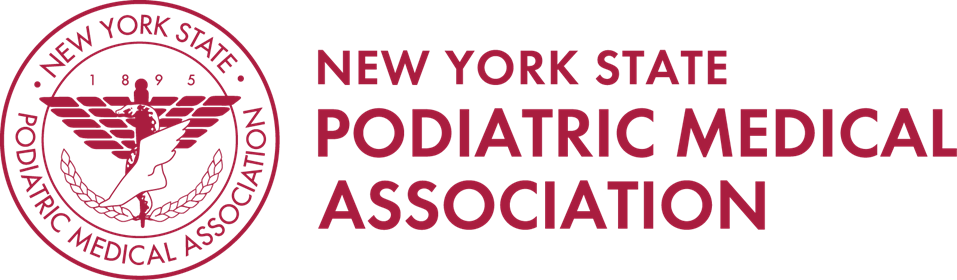 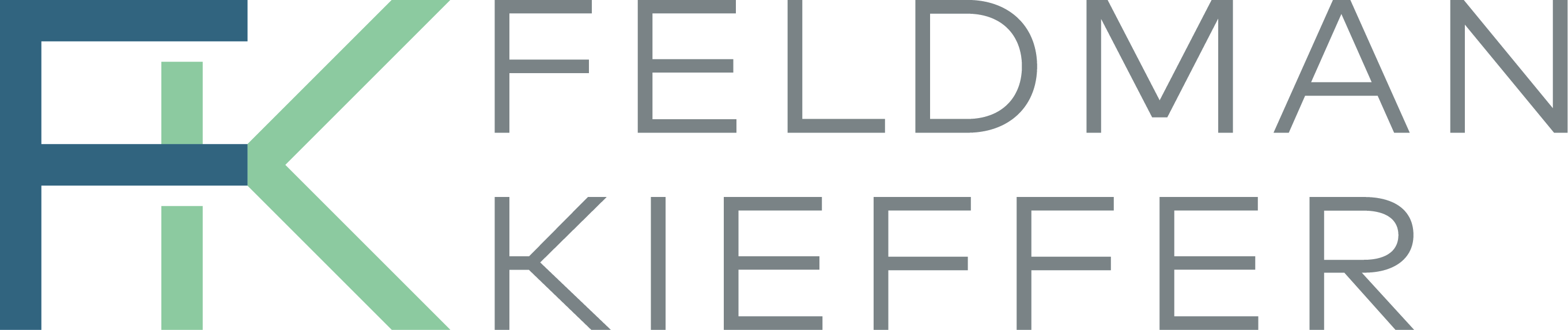 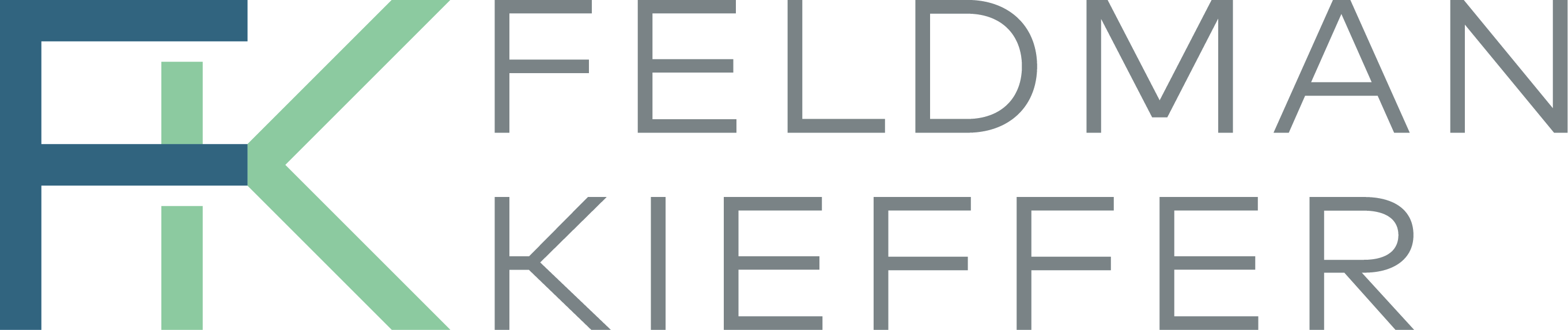 [Speaker Notes: Symptoms include fever, cough, shortness of breath. Because there is a lot of unknown information about this virus, I recommend checking the CDC website on a regular basis. 
For example, an essential municipal worker may need to have contact with the public and vendors on a daily basis. 
For example, discourage workers from using other workers’ phones, desks, offices or other work tools, when possible,” practice social distancing, and maintain regular housekeeping practices, including routine cleaning and disinfecting of surfaces, equipment and other elements of the work environment.]
Online Resources
New York State Executive Orders
Presidential Executive Orders
The President’s Coronavirus Guidelines for America
CDC Guidance: Plan, Prepare and Respond to Coronavirus Disease 2019
OSHA Guidance: Preparing Workplaces for COVID-19. 
CDC Guidance: Protective Equipment for Healthcare Providers
NYS Guidance for Disinfection of Facilities
Equal Employment Opportunity Commission - Pandemic Facts
Equal Employment Opportunity Commission - Guidance on FMLA
Equal Employment Opportunity Commission Guidance - ADA Leave
U.S. Department of Labor Guidance - FMLA
United States Department of Labor’s Guidance on COVID-19 Federal Leave Law
New York State Unemployment Instructions
NYS  Guidance on State Leave Law
NYC Retention Grant Program
NYC Small Business Continuity Fund Application
US Small Disaster Loan Program Application
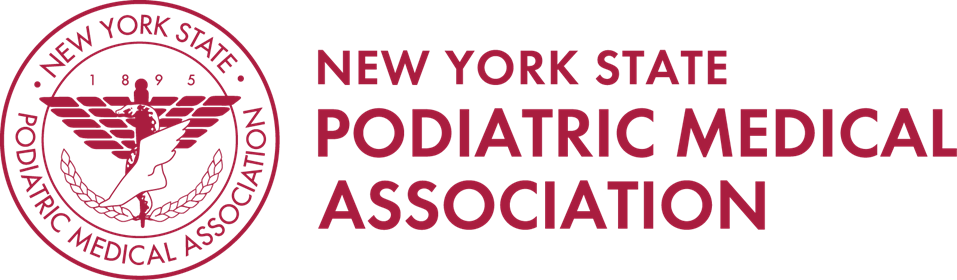 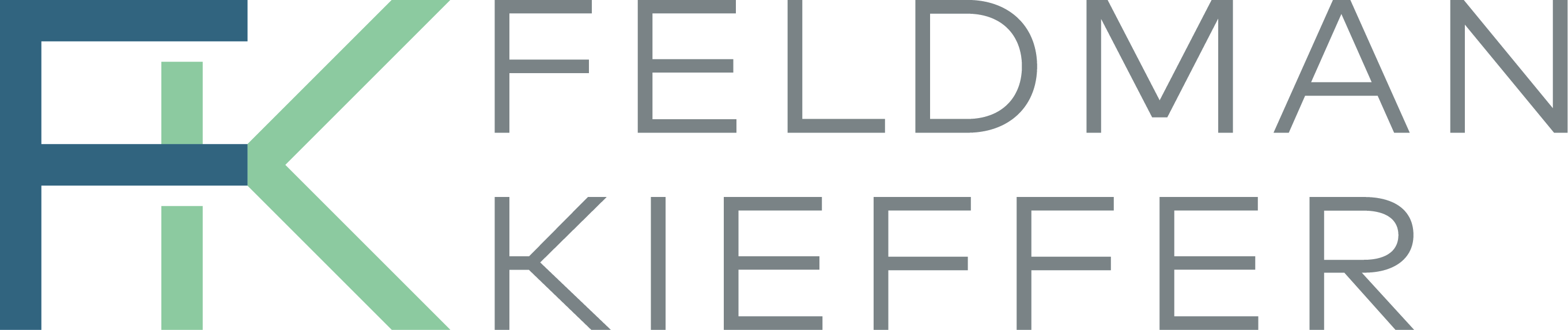 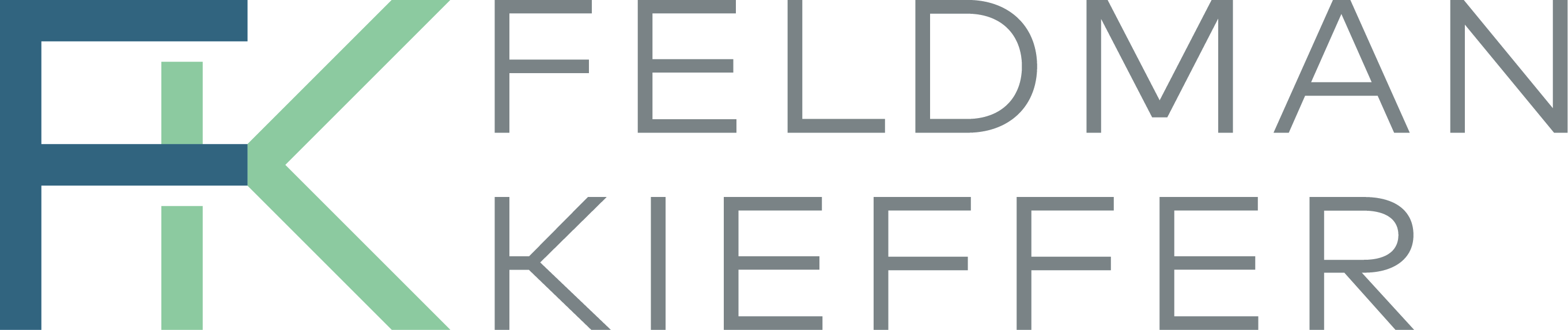 [Speaker Notes: Symptoms include fever, cough, shortness of breath. Because there is a lot of unknown information about this virus, I recommend checking the CDC website on a regular basis. 
For example, an essential municipal worker may need to have contact with the public and vendors on a daily basis. 
For example, discourage workers from using other workers’ phones, desks, offices or other work tools, when possible,” practice social distancing, and maintain regular housekeeping practices, including routine cleaning and disinfecting of surfaces, equipment and other elements of the work environment.]
THANK YOU
Matthew S. Feldman, Esq.

MFeldman@FK.Law 

www.FK.Law
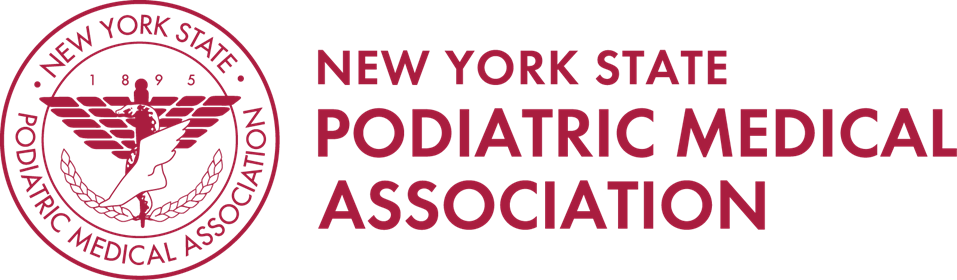 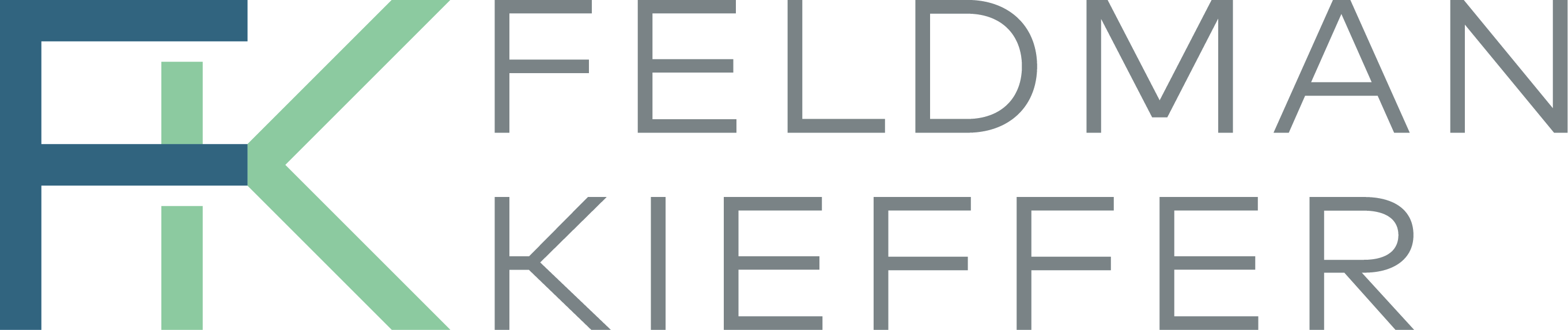